Accelerator Mass Spectrometry(AMS)
496. Wilhelm und Else Heraeus-Seminar
February 6th to 10th, 2012 – Physikzentrum Bad Honnef – Germany
Astrophysics with modern small-scale accelerators
Outline
Method – Accelerator Mass Spectrometry (measure rare isotopes)

AMS at Munich (Garching)

New Facility DREAMS (DREsden AMS)
[Speaker Notes: Rare isotopes: radioactive ones – other elements, isotpes are everywhere]
Historical
1939  Alvarez and Cornog discovered accidentally 3He (cyclotron).
          From 1939 until 1977, for around 40 years, dark and silent!

1977  Muller proposed to measure 14C or 10Be by means of a cyclotron. 
               Independently, Gove, Litherland, and Purser suggested the use
          of a Tandem accelerator for 14C measurements.  

2012 More than 100 AMS laboratories worldwide. 
         From small table top accelerators until large facilities with          more than 10MV terminal voltage.
         Isotopes of interest from 3H until the heaviest nuclides like 244Pu.
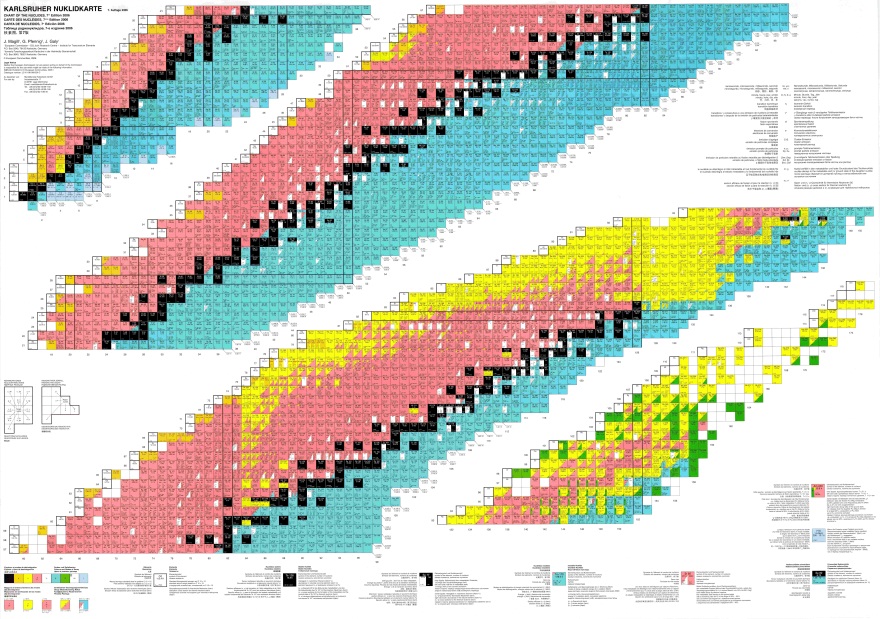 The majority of AMS laboratories is dedicated to 14C and 10Be.
Accelerator Mass Spectrometry
Counting individual atoms (like conventional MS) 
But

 accelerator (mostly a Tandem)
 molecules destroyed by stripping
 mostly for radioisotopes
 extremely sensitive (isotopic ratio ~ 10-16)
[Speaker Notes: This sensitivity is good but extremely sensitive means that all stable isotopes are in your sample. Therefore not all isotopes are suited for this method
We need isotopes which are produced and which decay – radionuclides (next slide).]
Radionuclides detected by AMS
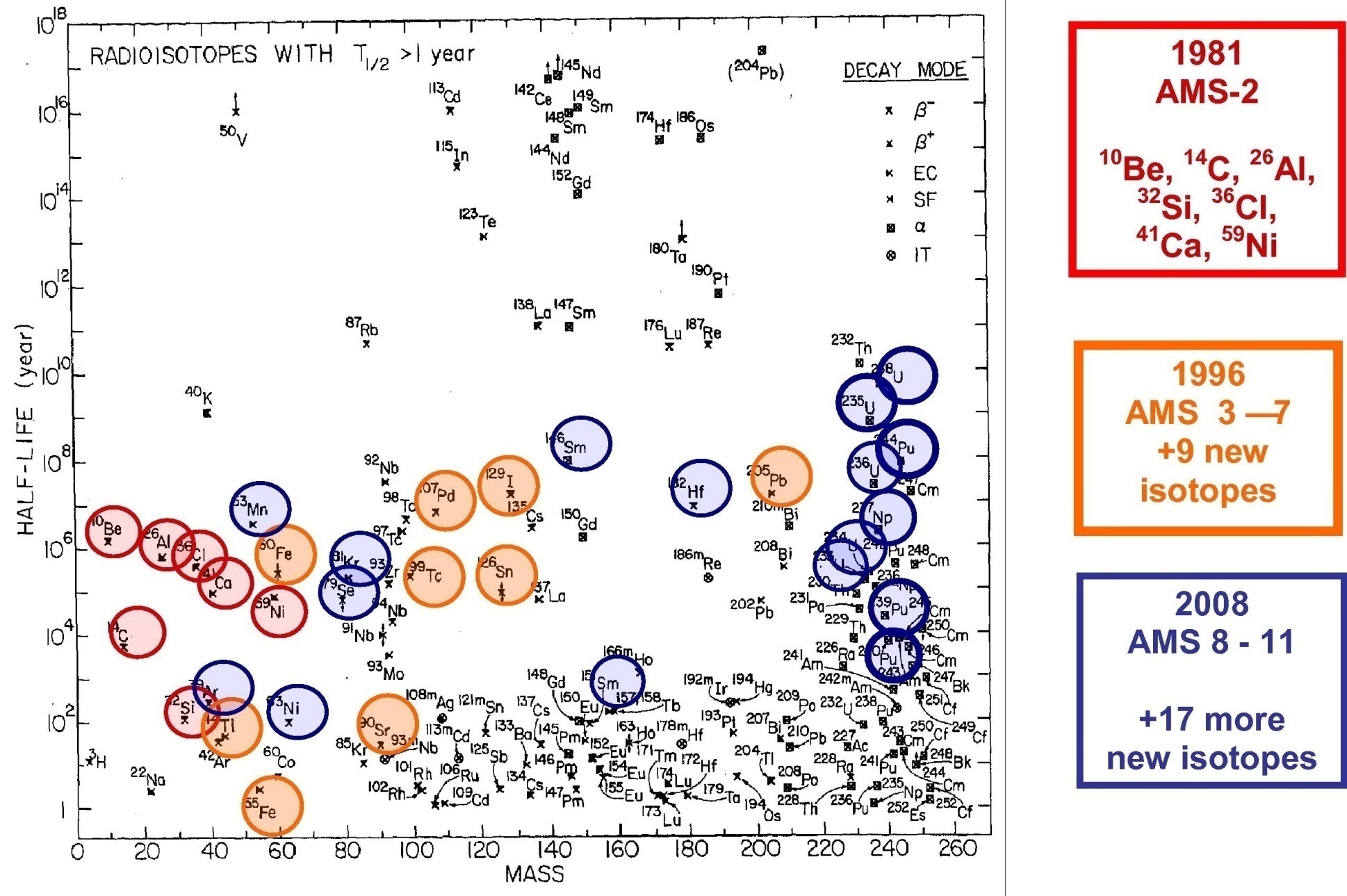 Fig. 4 from D.Fink, NIM B 268, 2010modified/updated from W. Kutschera 1981
[Speaker Notes: Here is an overview of radionuclides measured (successfully) by AMS – mass – half life – very long half life – primordial elements like stable elements still abundant shorter half life suited for AMS – growing number of isotopes measured with the years – short half lives – you can measure the activity. So what are the challenges at AMS?
Like 44Ti where decay counting is also possible (T1/2: ~60 a)]
Accelerator Mass Spectrometry
challenge: isobar separation
	luck (e.g. for 14C- no stable 14N- ion)
	X-ray coincidence
	chemistry
	specific energy loss				
	deflection in a gas-filled magnet
At Munich/GarchingDREAMS later
Example (63Ni in Cu):
m(63Ni) = 62.929674 (T1/2 = 100 a)
m(63Cu)= 62.929602 (stable)
Dm: < 1.2 10-6
[Speaker Notes: Again challenge of AMS – isobar separation!
Different methods – most famous –wide applications for AMS C-14 luck – understanding the whole process many disciplines involved to make the ultrasensitive measurements

As an example – worst case looking for an radionuclide in a matrix of the isobar!]
Garching Research Centerabout 14km North of Munich
Tandem Accelerator Laboratory Garching Part of the MLL (Maier Leibnitz Laboratory) Ludwig Maximilians Universität and Technische Universität München
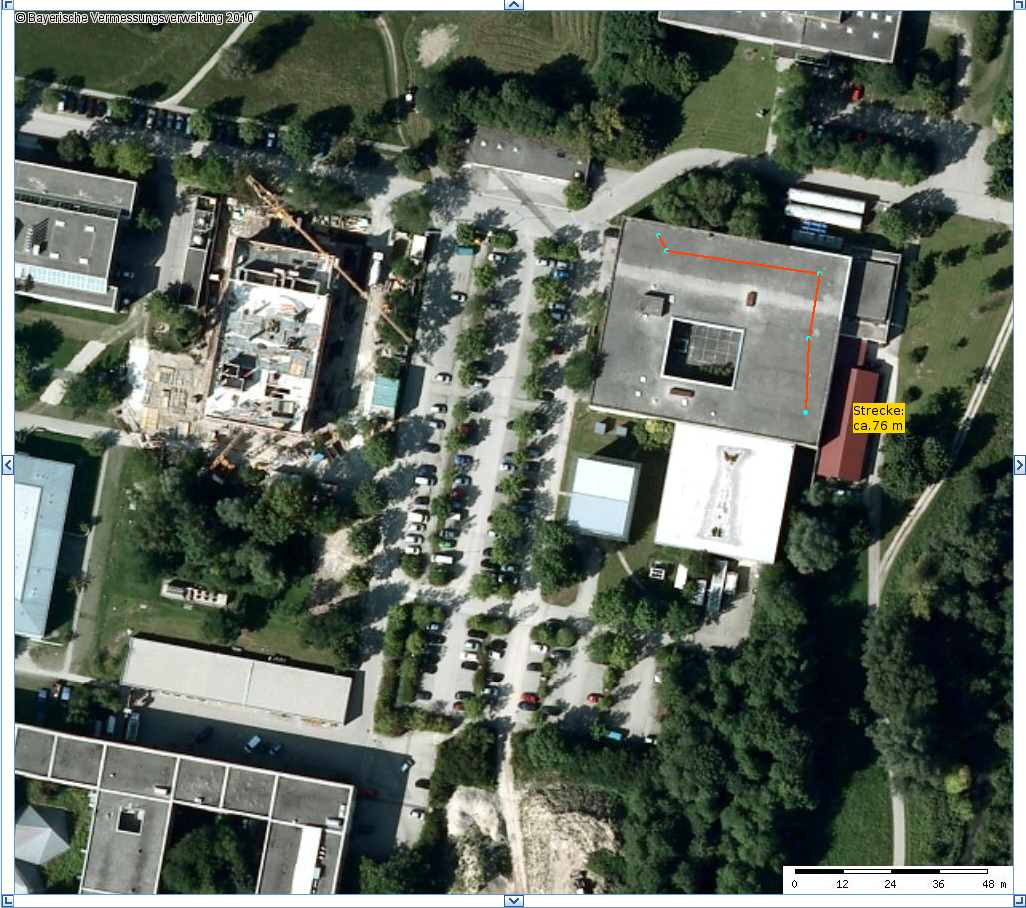 Length:about 76 m
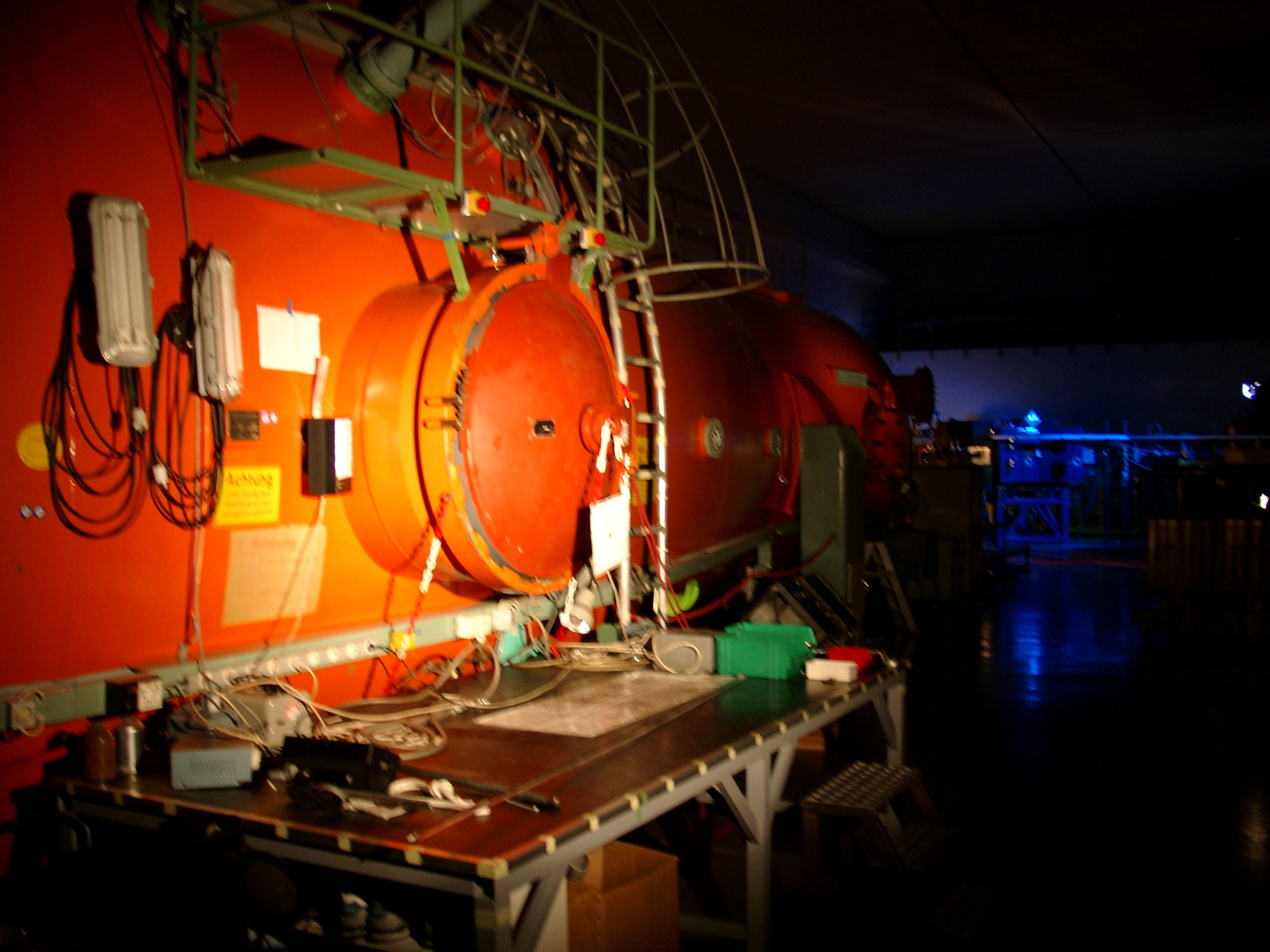 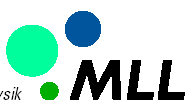 AMS Setup in Garching
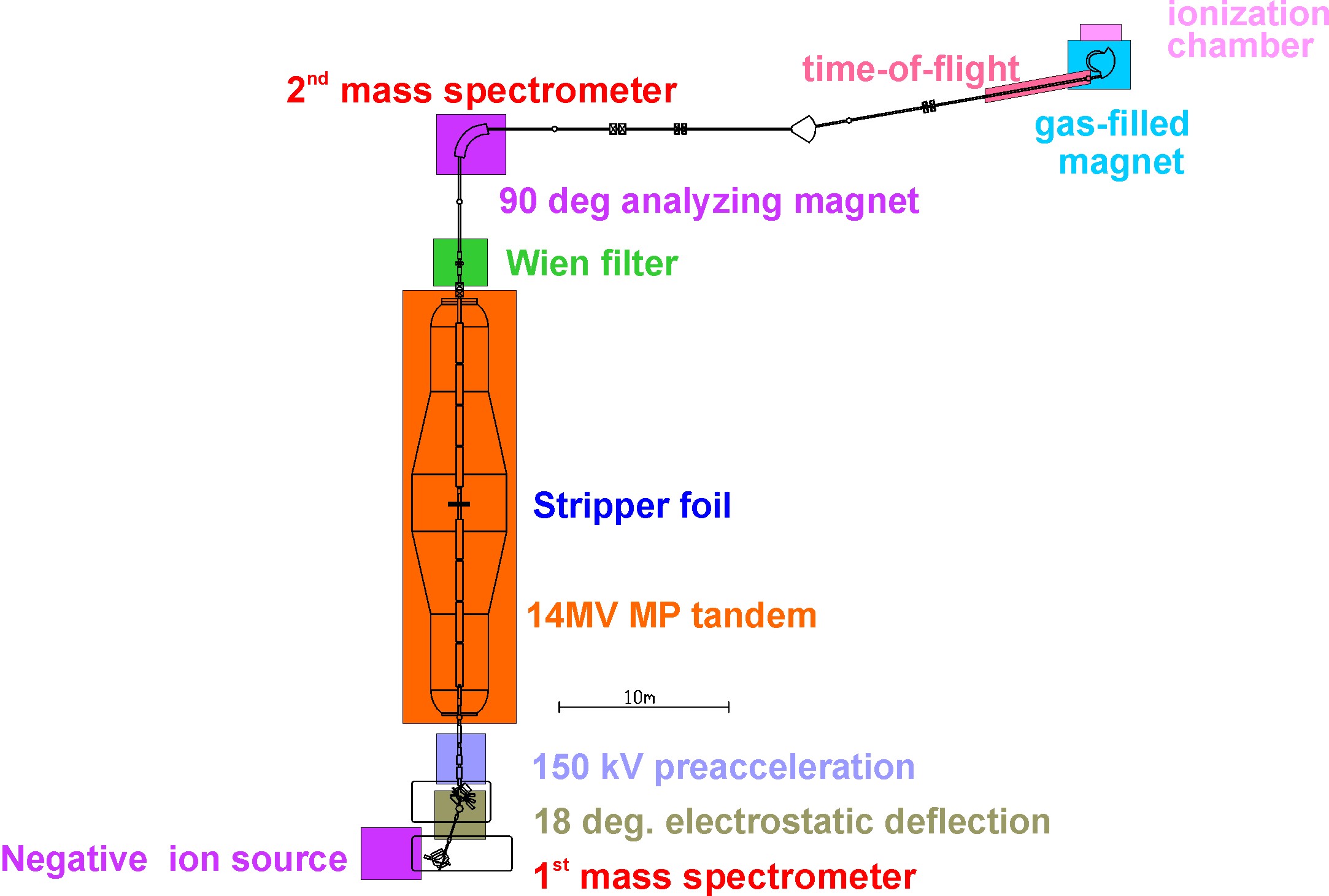 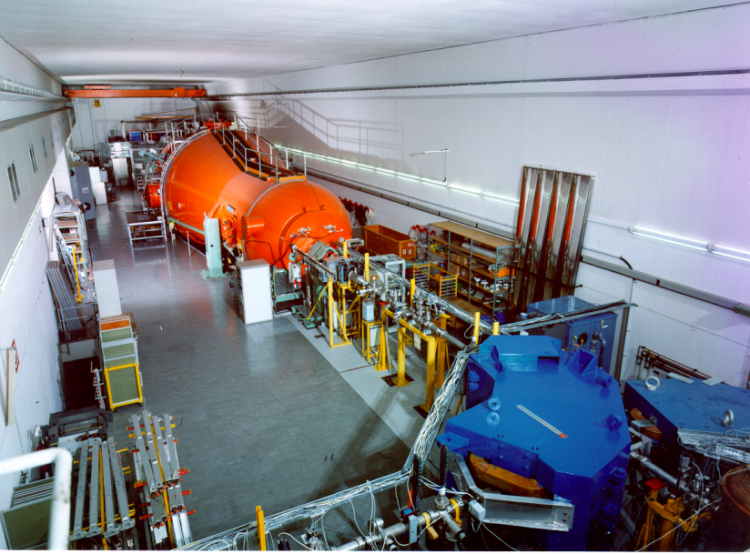 Wien filter 2
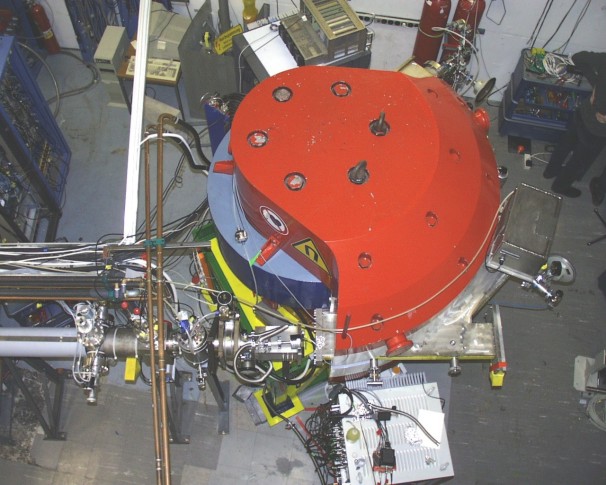 1
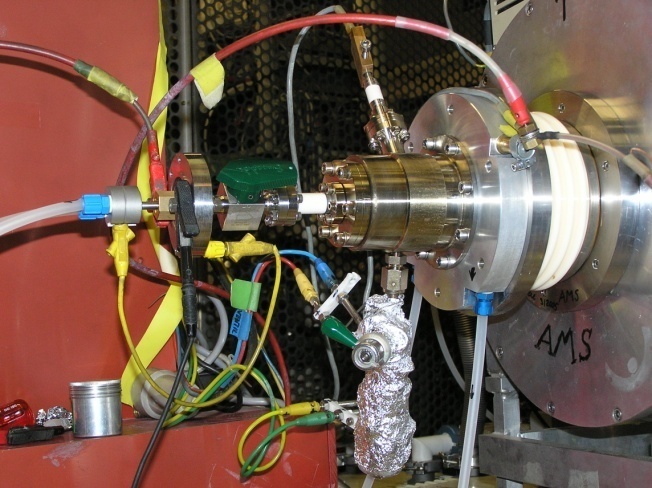 [Speaker Notes: Start negative ion source, first mass spec, molecular background, high voltage tandem accelerator, stripping foil destruction of molecules, Wien filter (1 and 2) to separate the right velocity,2nd mass spec to separate a charge state, beam line to filter out background originating from scatter in the beam – guided to the detector system GAMS – I will explain the detector briefely.]
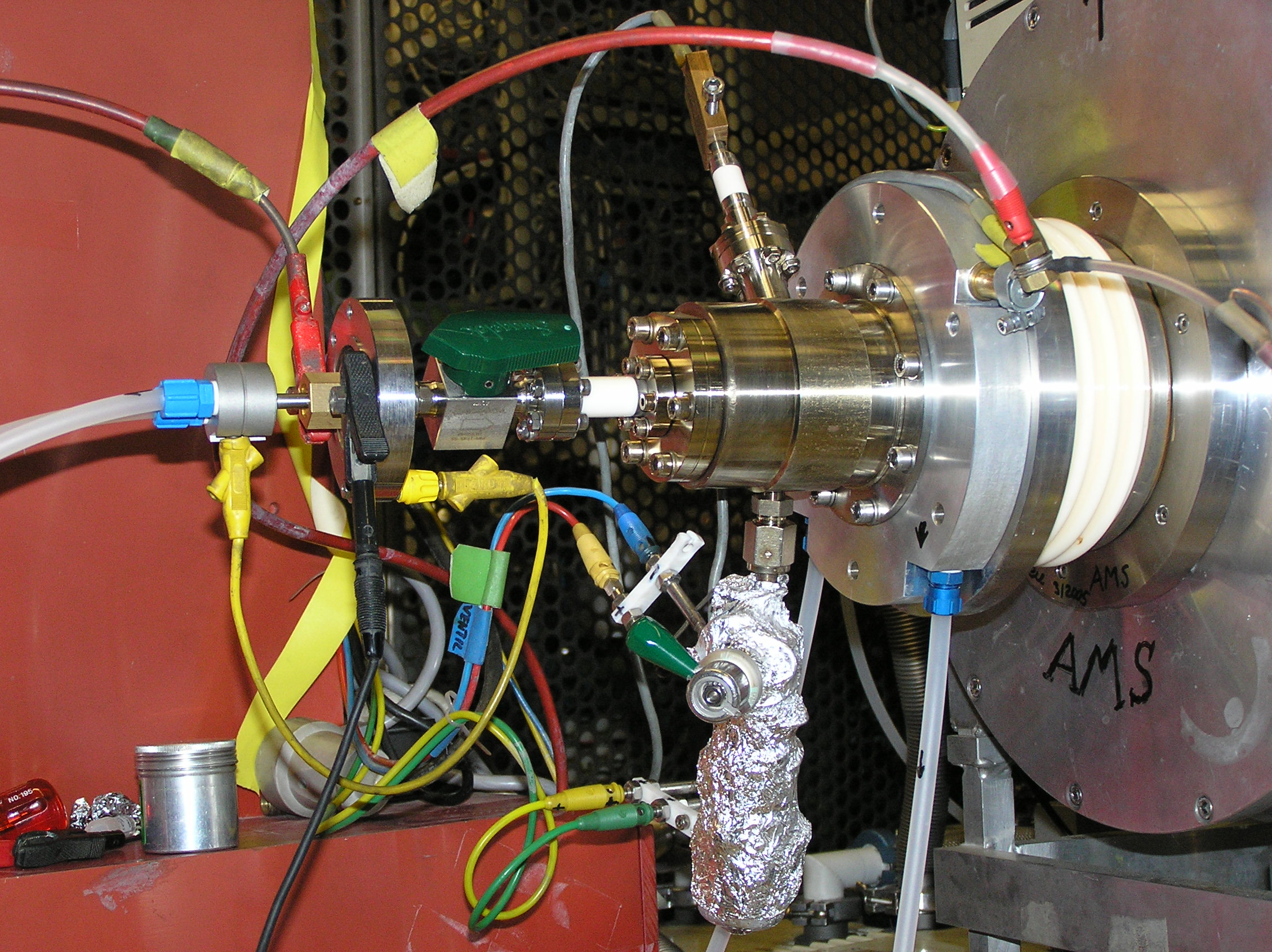 Neg. Cs – Sputter Ion Source
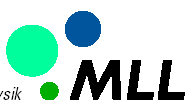 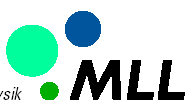 AMS Setup in Garching
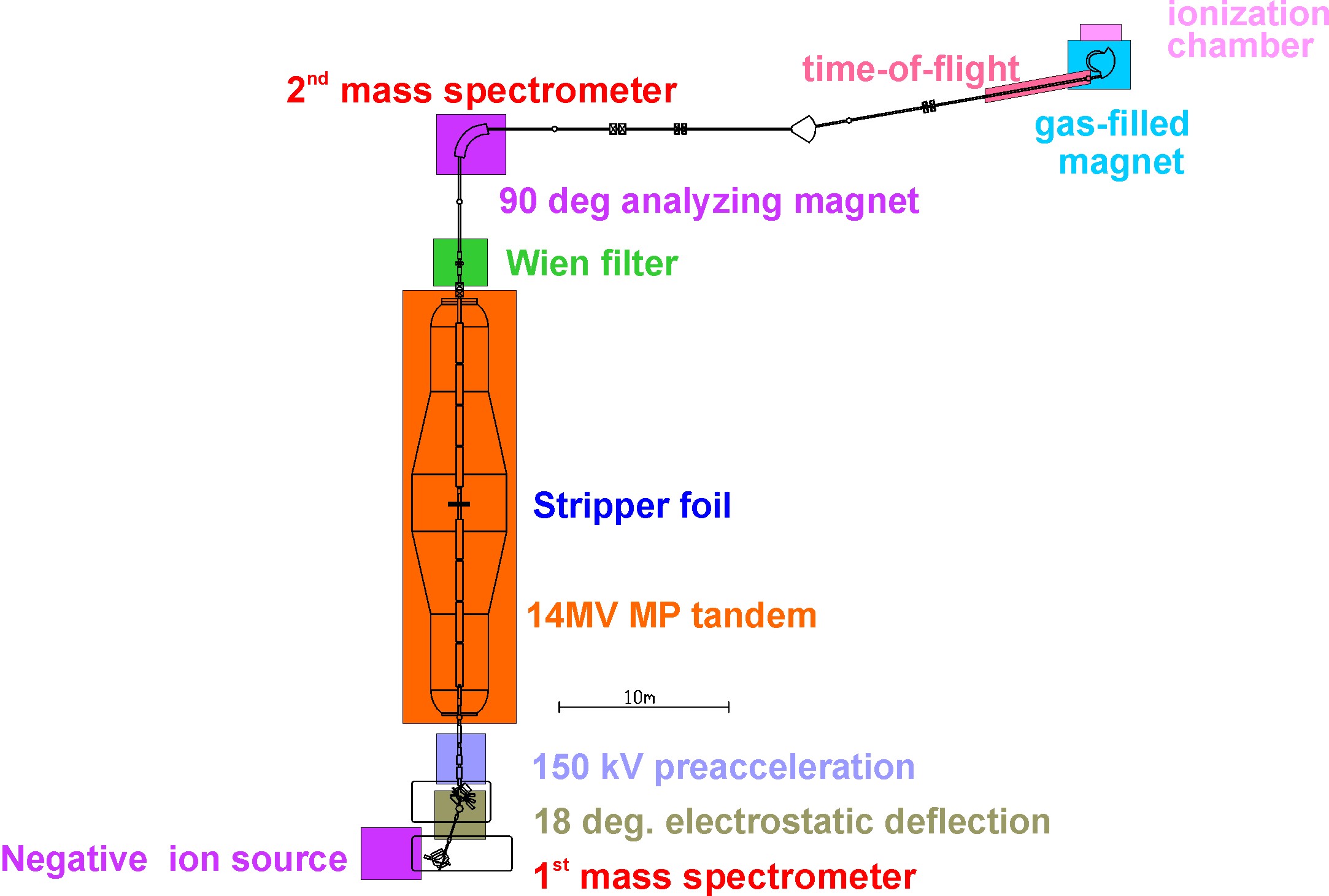 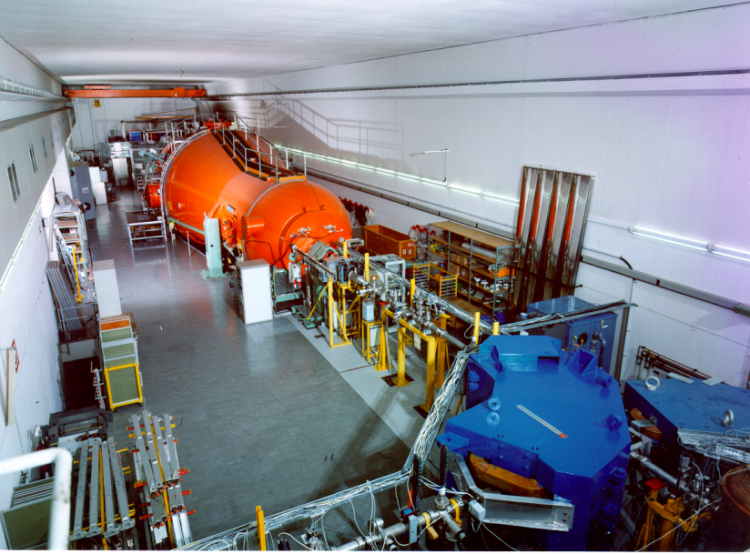 Wien filter 2
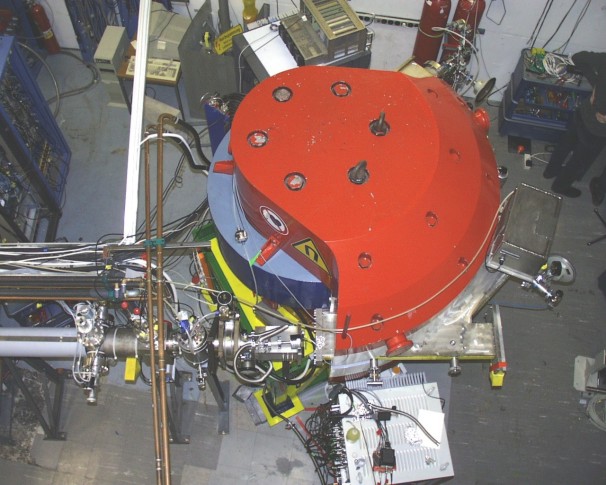 1
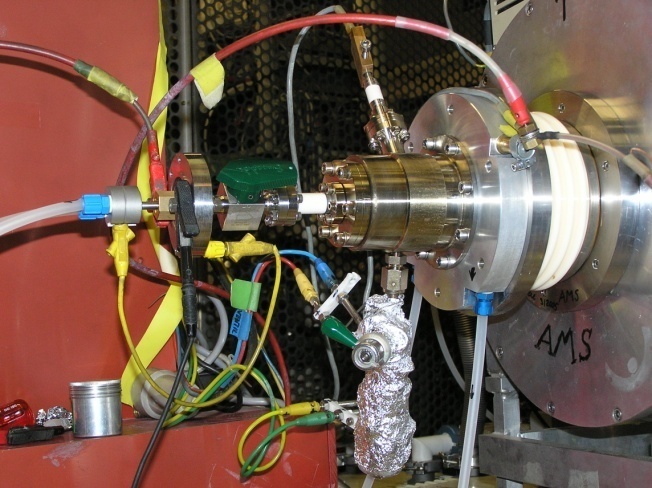 [Speaker Notes: Start negative ion source, first mass spec, molecular background, high voltage tandem accelerator, stripping foil destruction of molecules, Wien filter (1 and 2) to separate the right velocity,2nd mass spec to separate a charge state, beam line to filter out background originating from scatter in the beam – guided to the detector system GAMS – I will explain the detector briefely.]
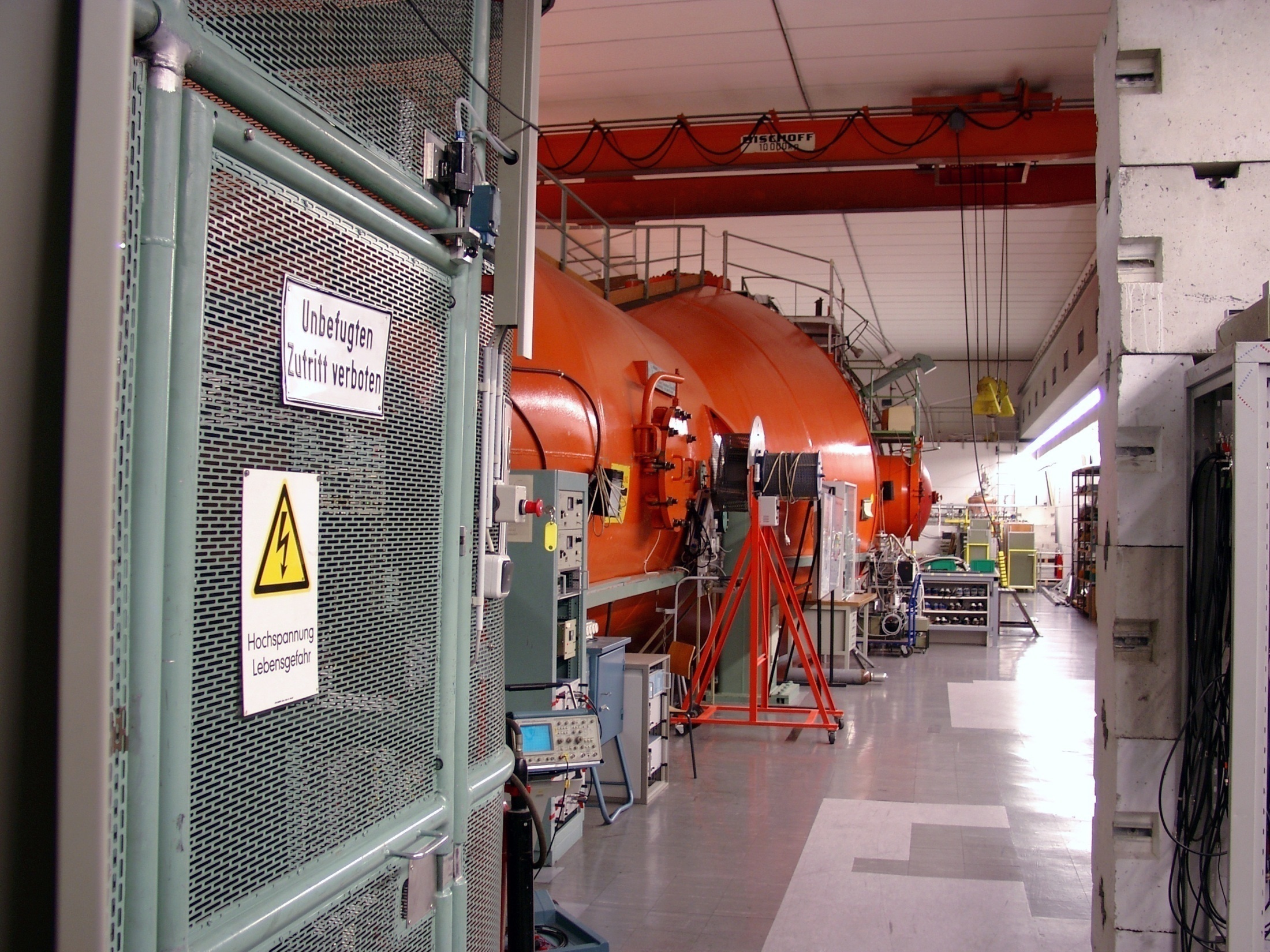 Low energy side of the Tandem
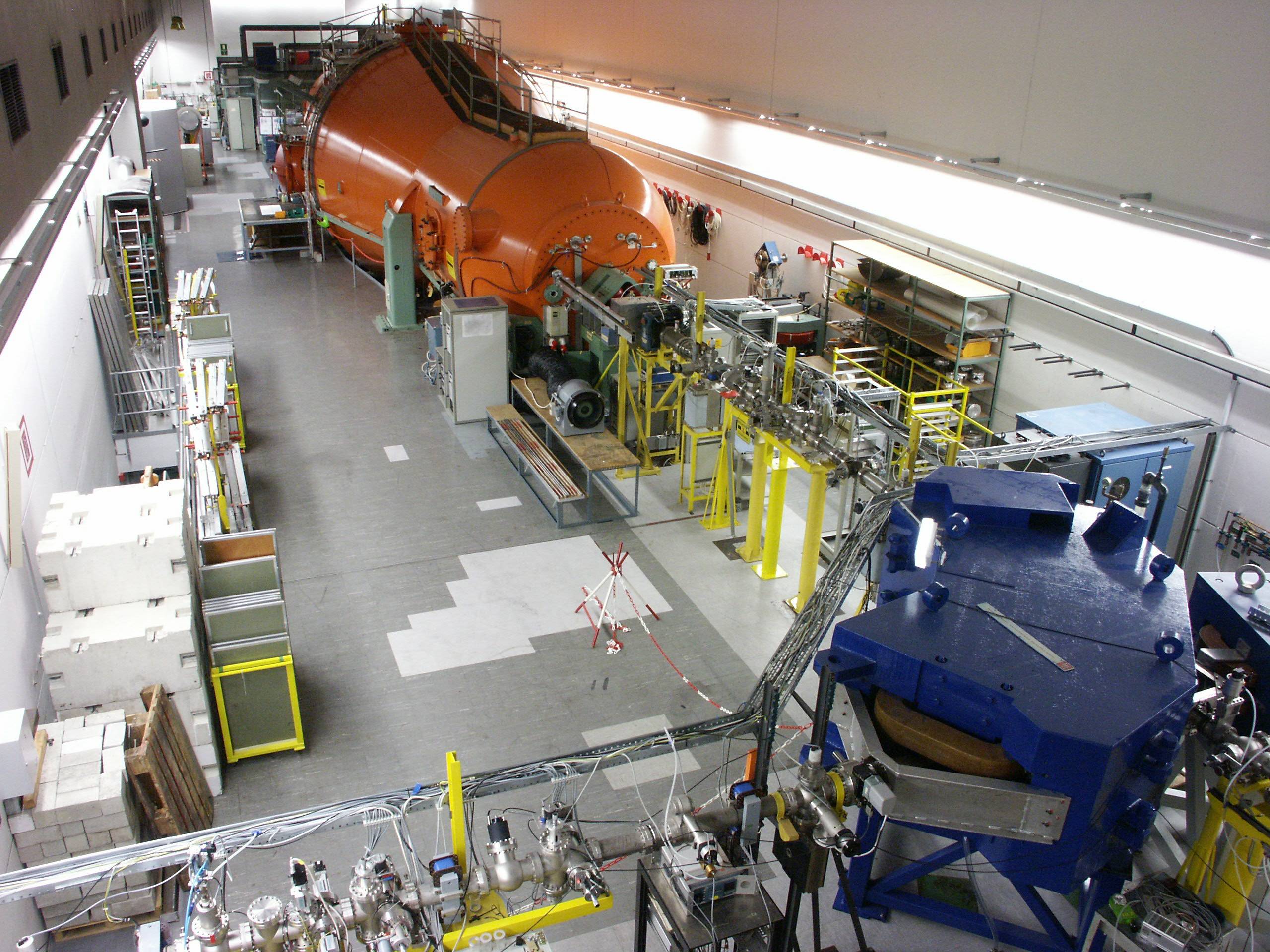 High energy side of the Tandem
e.g.: 63Cu12+ + 63Ni12+isobars not yet suppressed
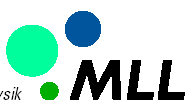 AMS Setup in Garching
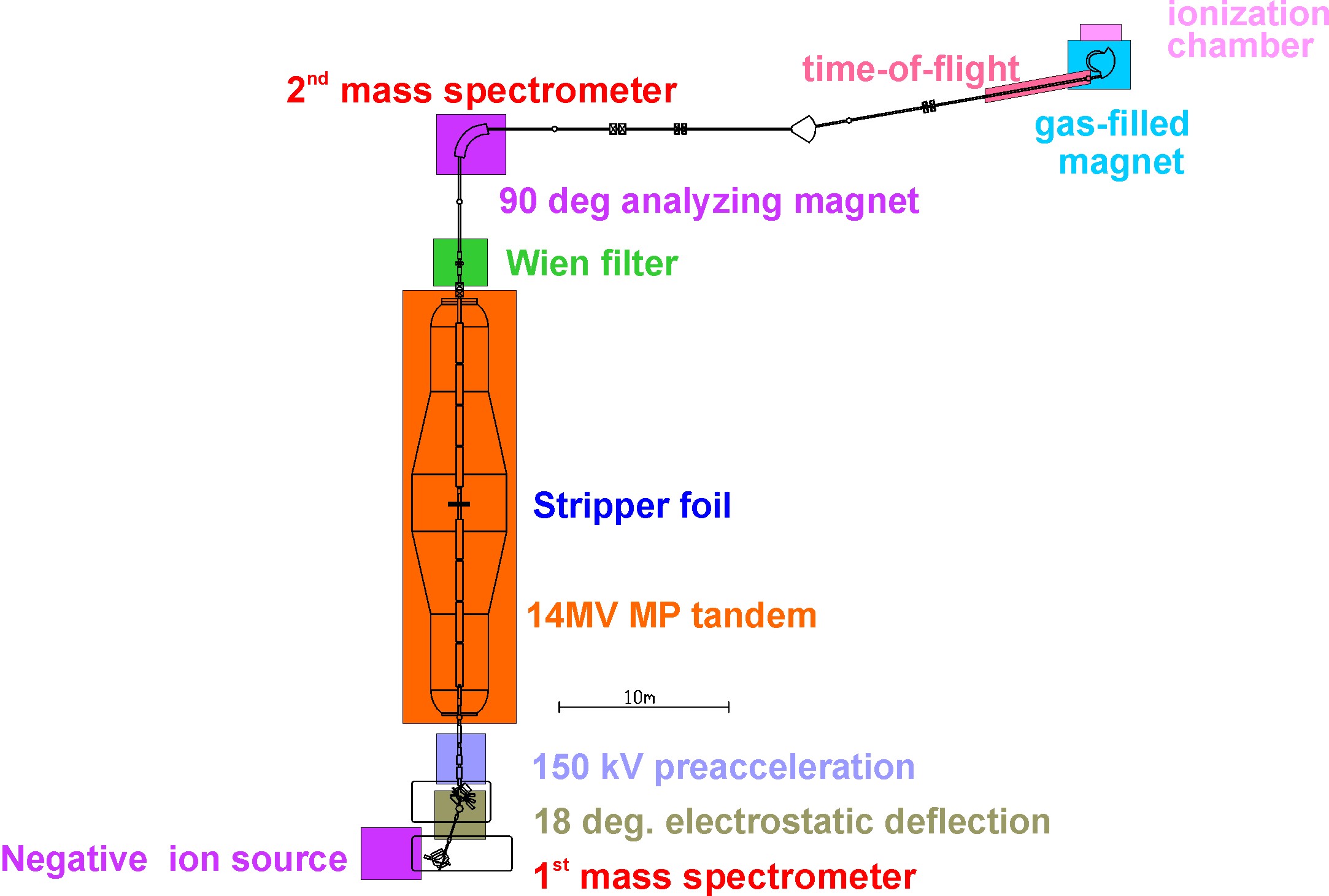 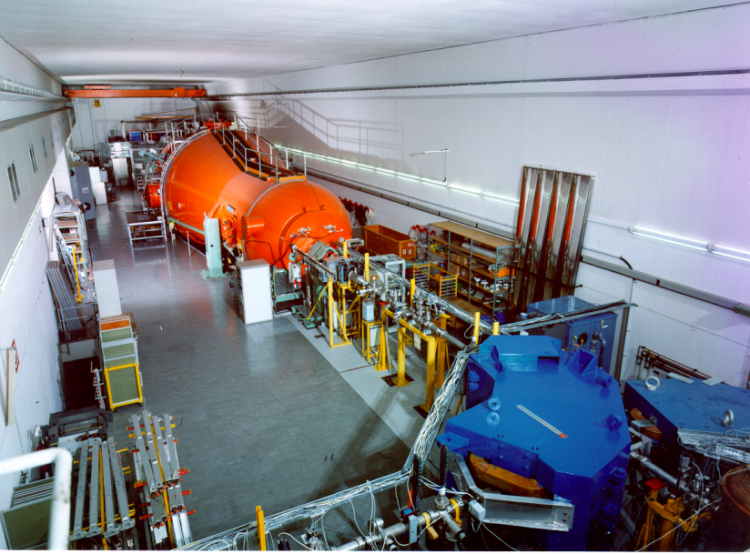 Wien filter 2
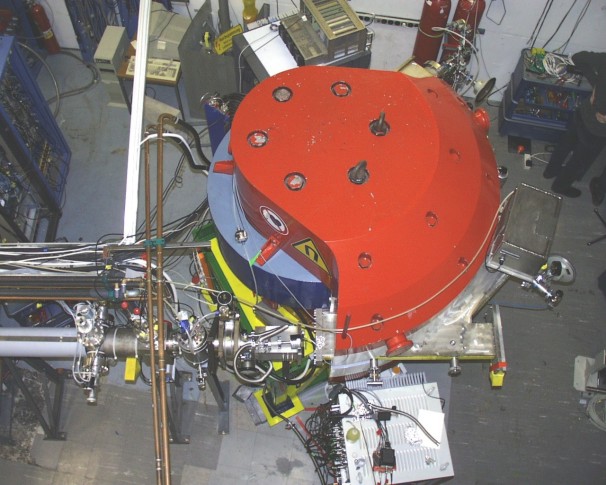 1
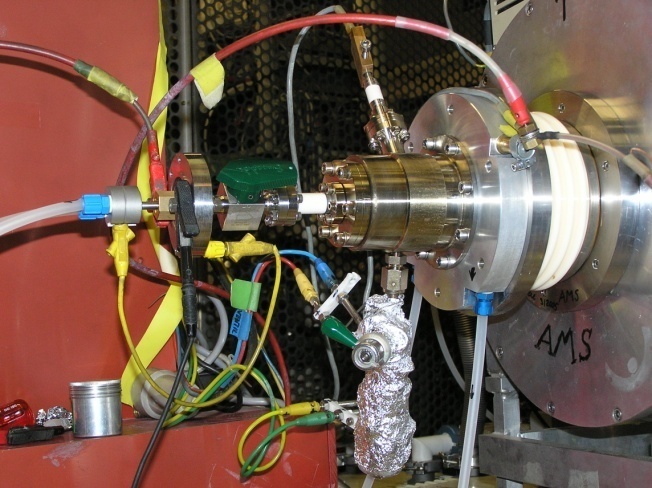 [Speaker Notes: Start negative ion source, first mass spec, molecular background, high voltage tandem accelerator, stripping foil destruction of molecules, Wien filter (1 and 2) to separate the right velocity,2nd mass spec to separate a charge state, beam line to filter out background originating from scatter in the beam – guided to the detector system GAMS – I will explain the detector briefely.]
Wien Filters
d
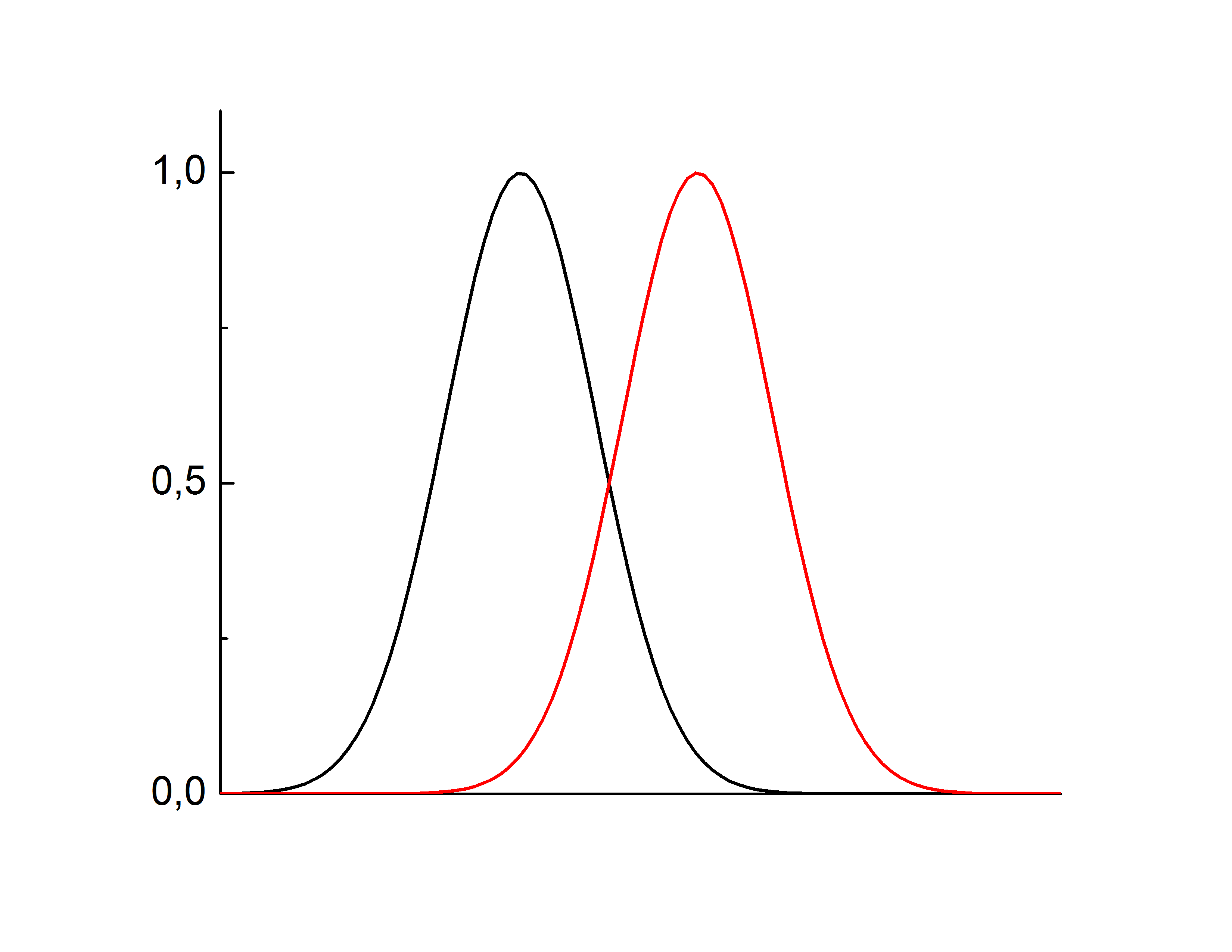 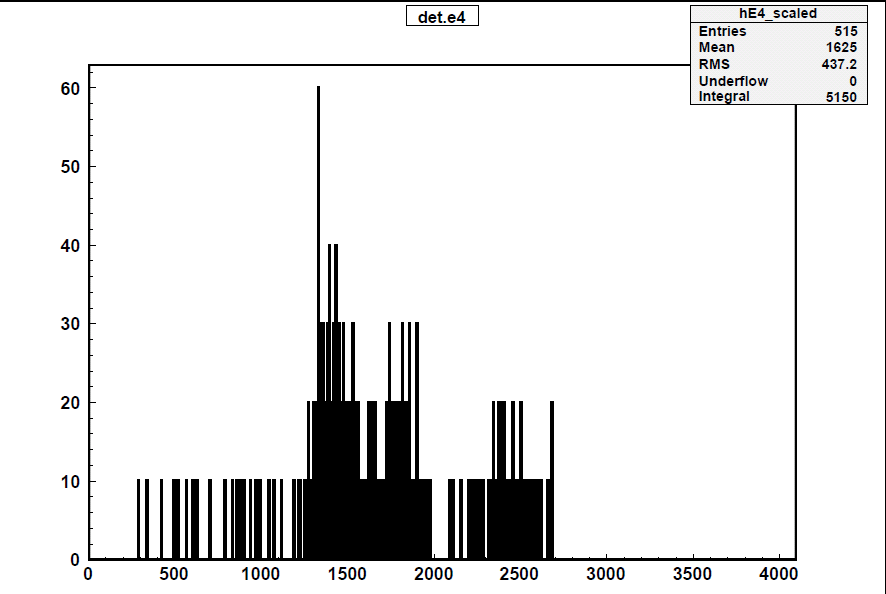 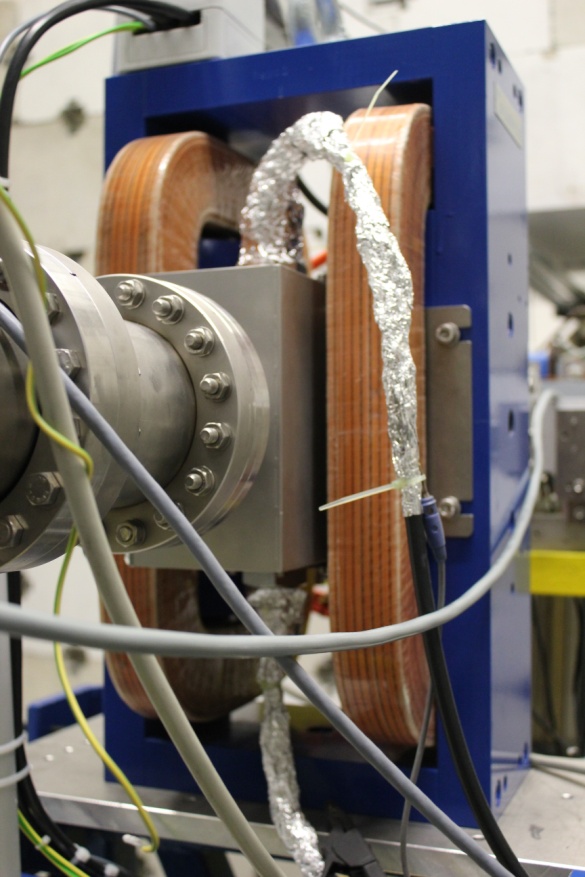 WF off
60Ni
FWHM
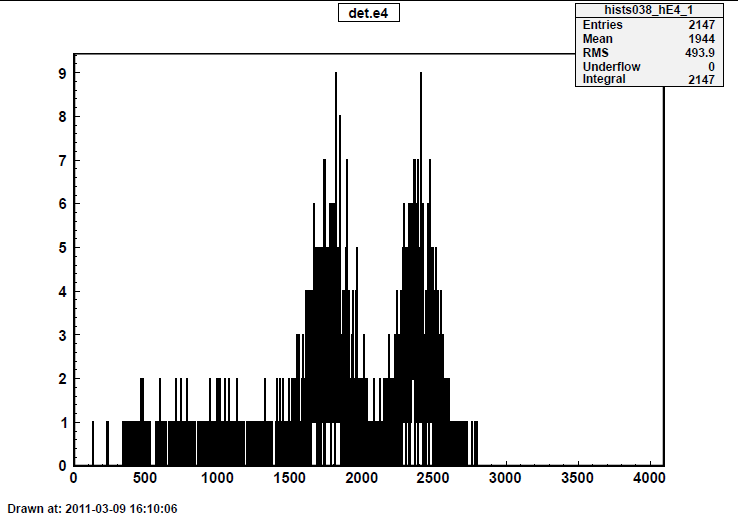 WF on
59Ni
59Co
Mass resolution: distance between peaks d ≥ FWHM
[Speaker Notes: This slide shows the effect of the velocity filters when measuring highly sensitive 59Ni/60Ni ratio. The uninteresting isotope (60Ni) is efficiently supressed with the correct setting of the Wien filter. It is important to have alternating electric and magnetic separation. Therefore two new Wien filters were put into operation.]
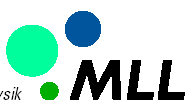 AMS Setup in Garching
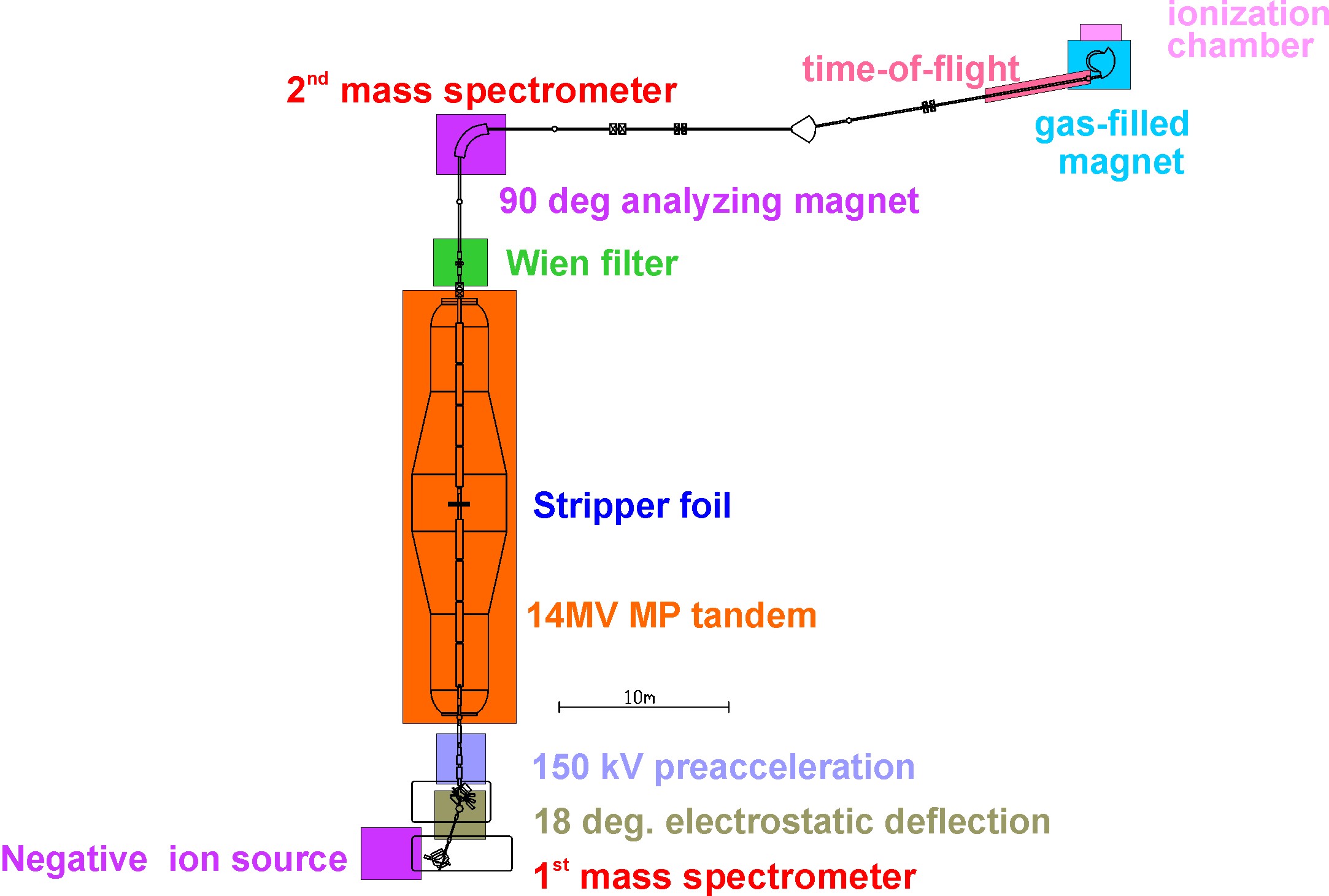 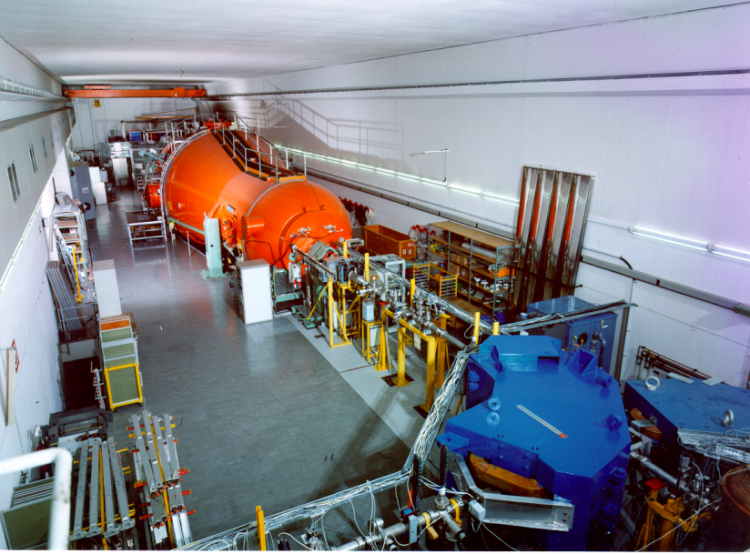 Wien filter 2
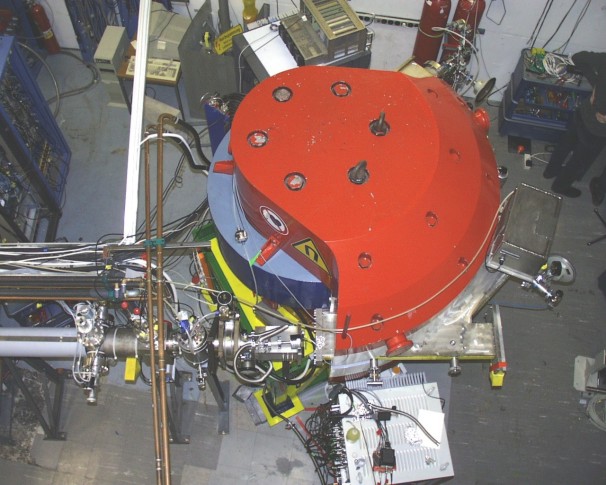 1
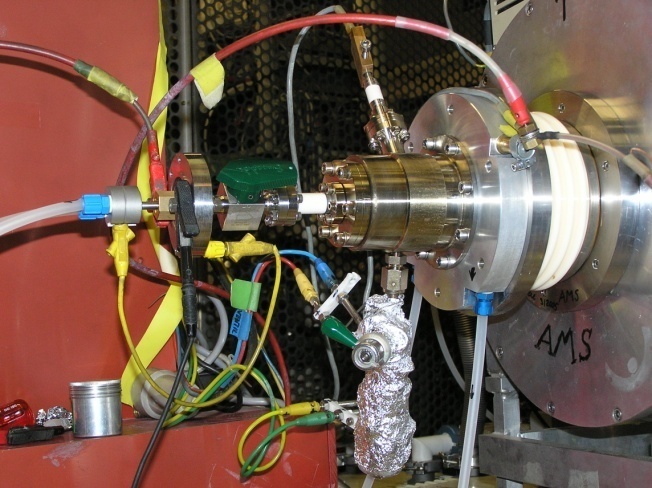 [Speaker Notes: Start negative ion source, first mass spec, molecular background, high voltage tandem accelerator, stripping foil destruction of molecules, Wien filter (1 and 2) to separate the right velocity,2nd mass spec to separate a charge state, beam line to filter out background originating from scatter in the beam – guided to the detector system GAMS – I will explain the detector briefely.]
The Gas-filled Analyzing Magnet System
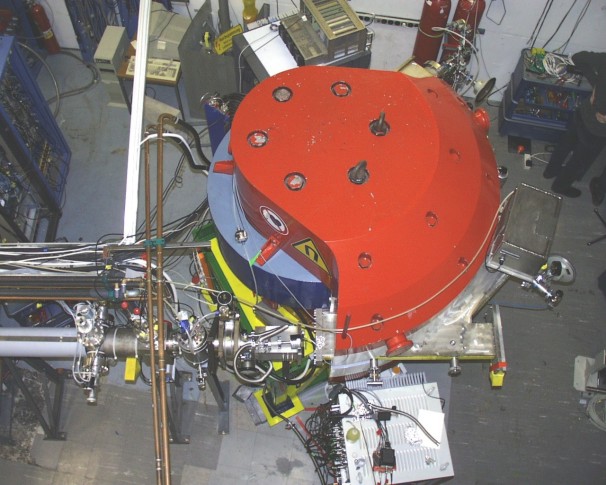 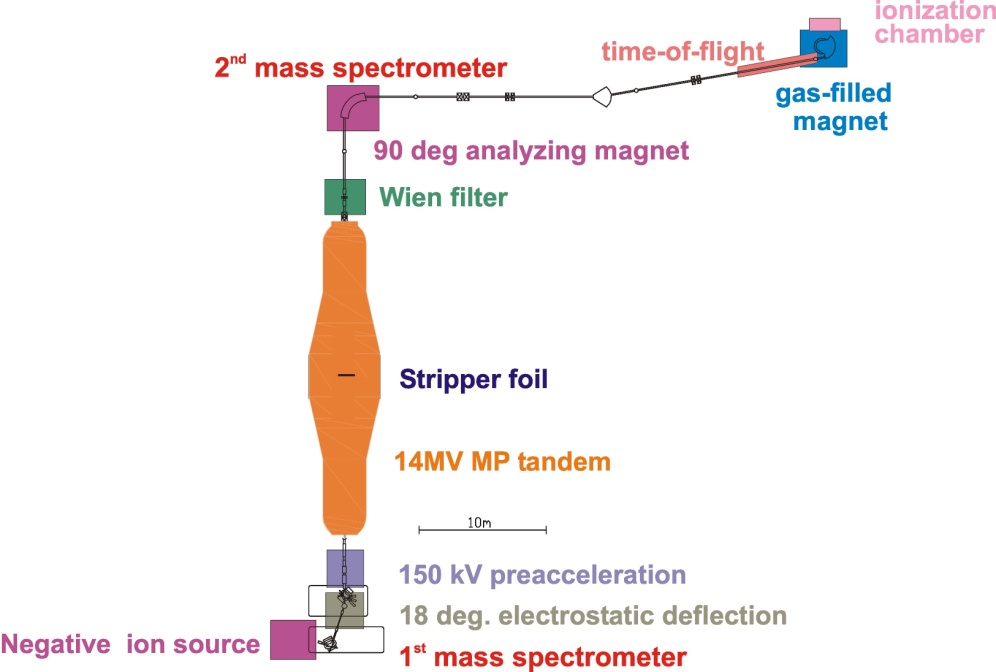 Isobar Separation in a Gas-filled Magnet
magnetic rigidity
in a gas-filled magnet
[Speaker Notes: Separation in a GFM – magnetic rigidity can be seen in this formula – if we have a gas the incoming beam interacts with the gas atoms and the charge changing reactions lead to mean charge state – then deflection with a magnet -> separation in position -> place the detector at the right position – block the isobar!]
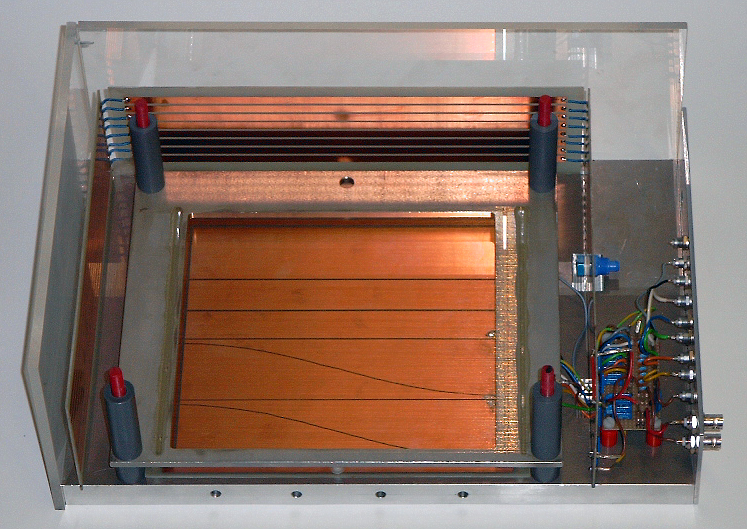 Ionization chamber
position: p
x-angle: dp
dE
Frisch grid: Etot
y-angle: dt
e5
e4
e3
e2r
e2l
e1r
e1l
9 „independent“ signals
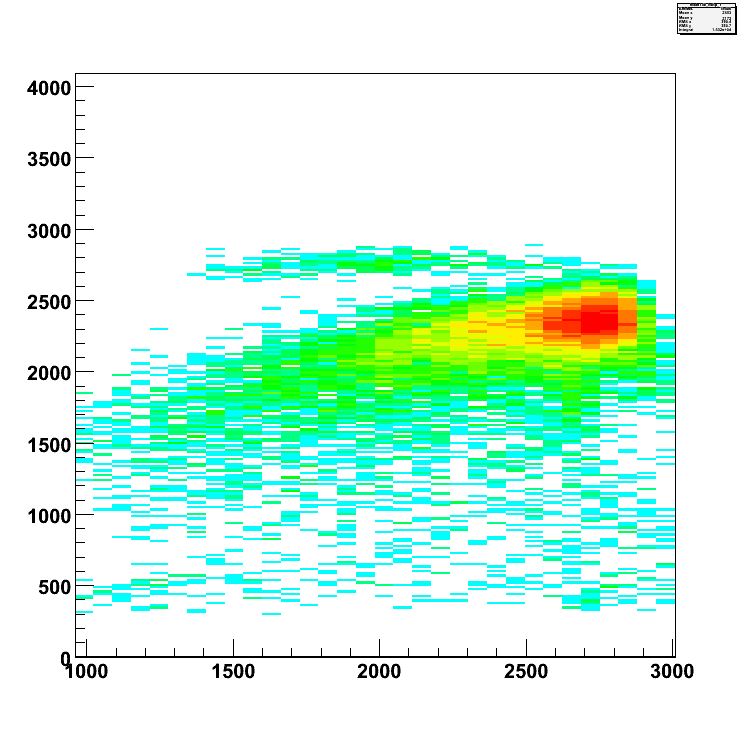 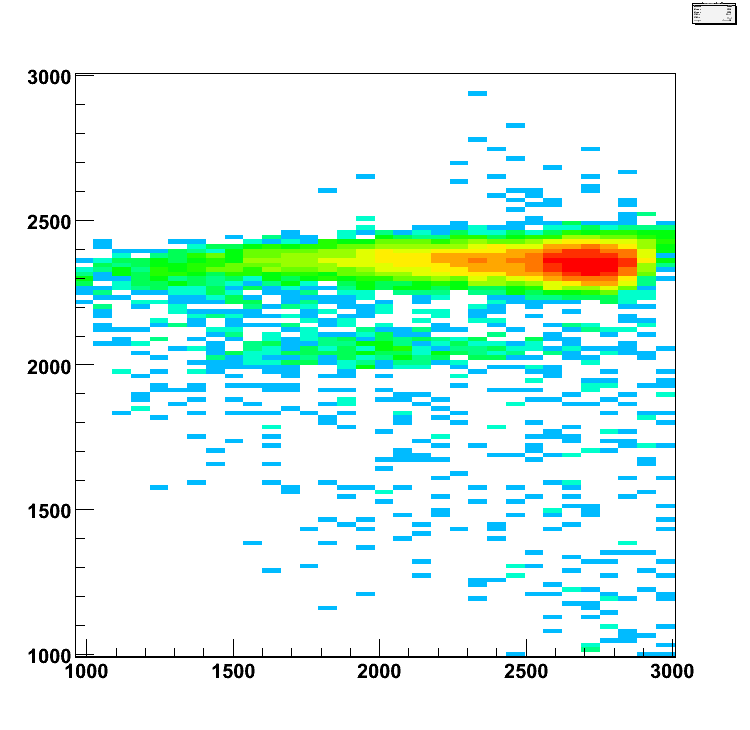 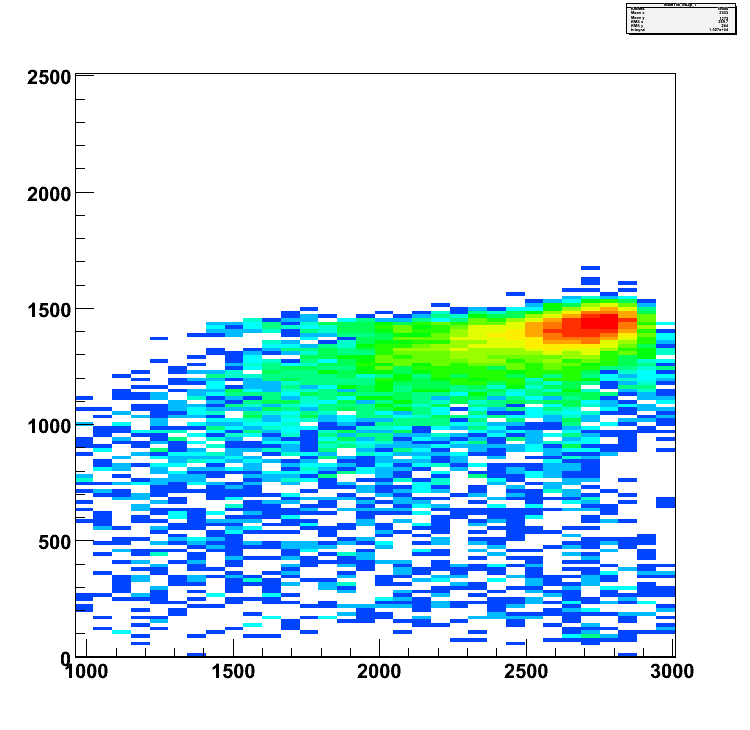 Etot
dE1
dE2
60Fe
60Fe
60Fe
position
position
position
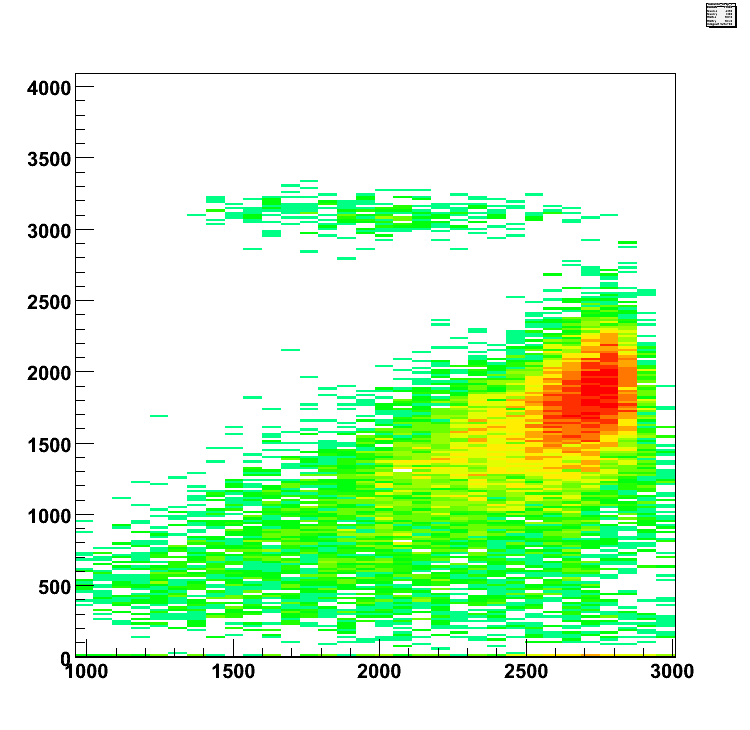 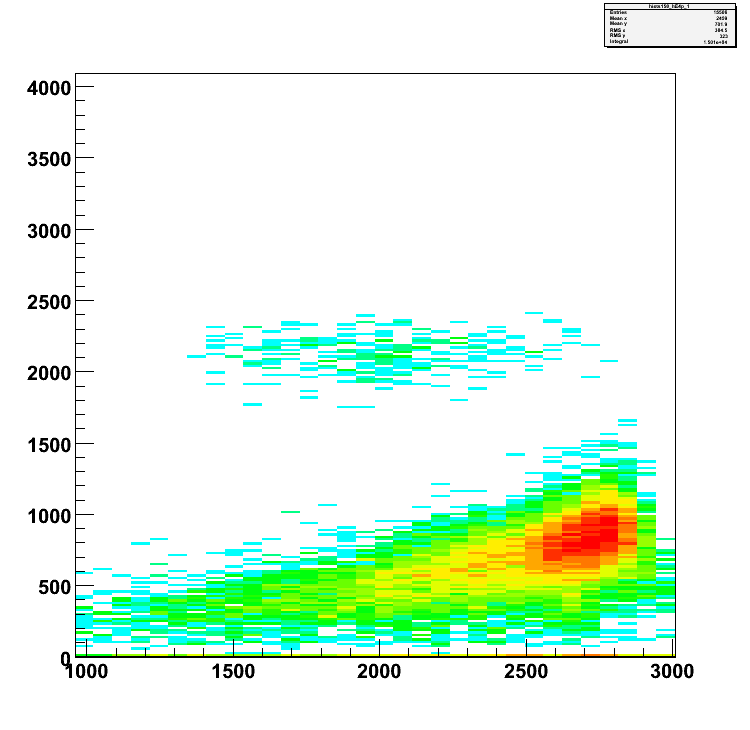 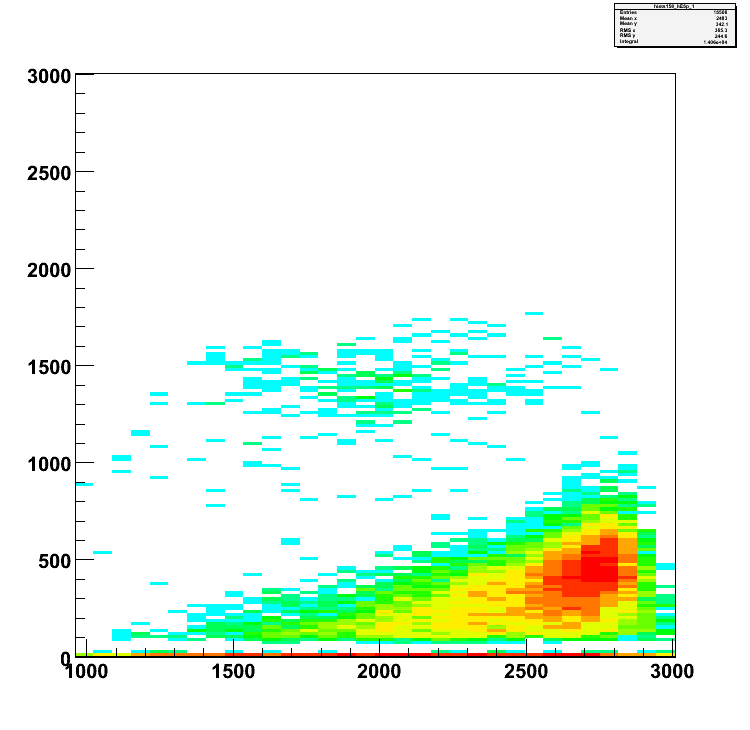 dE3
dE4
dE5
60Fe
60Fe
60Fe
position
position
position
spectra for calibration sample: 60Fe/Fe = 5 ·10-12
Ni/Fe ≈ 10-5  =>	60Ni/60Fe ≈ 106
60Ni
with windows
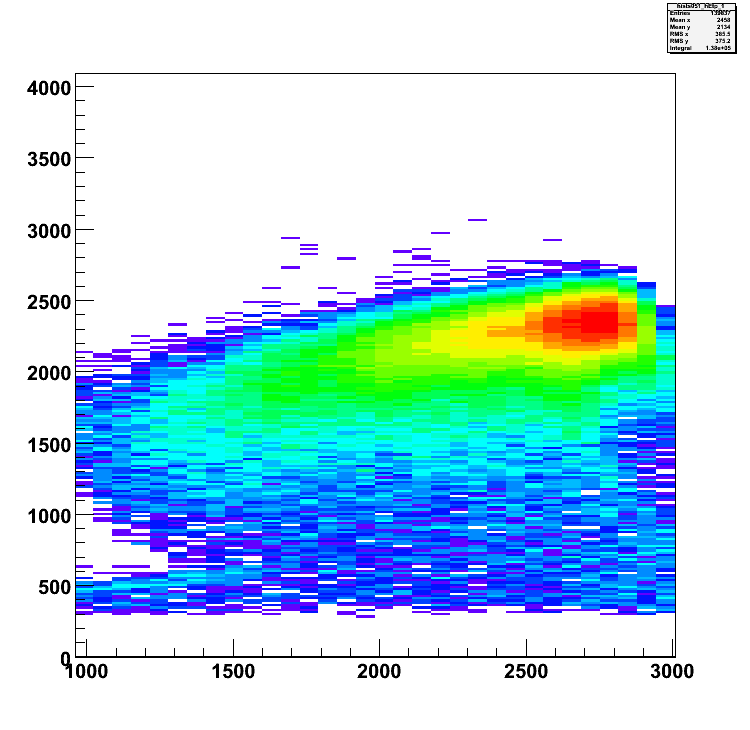 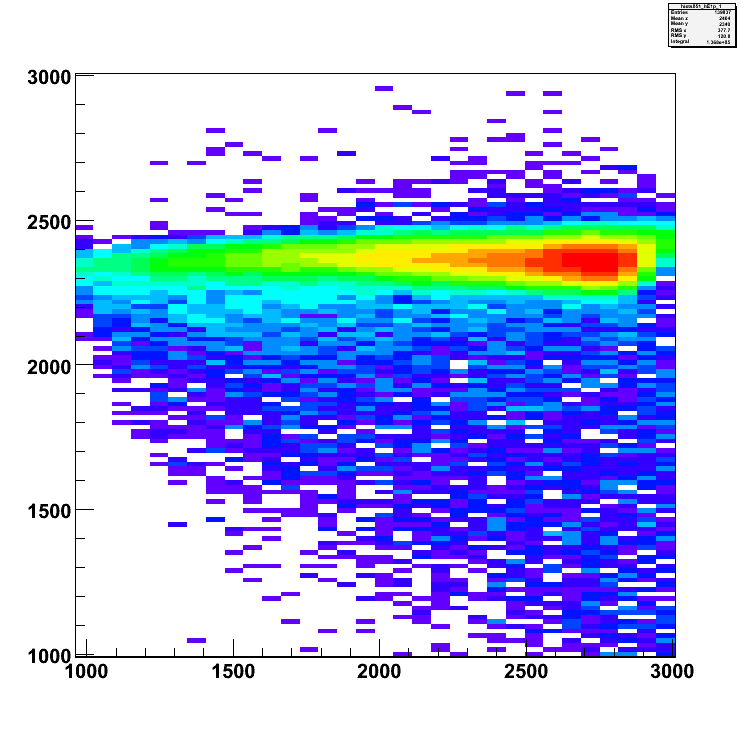 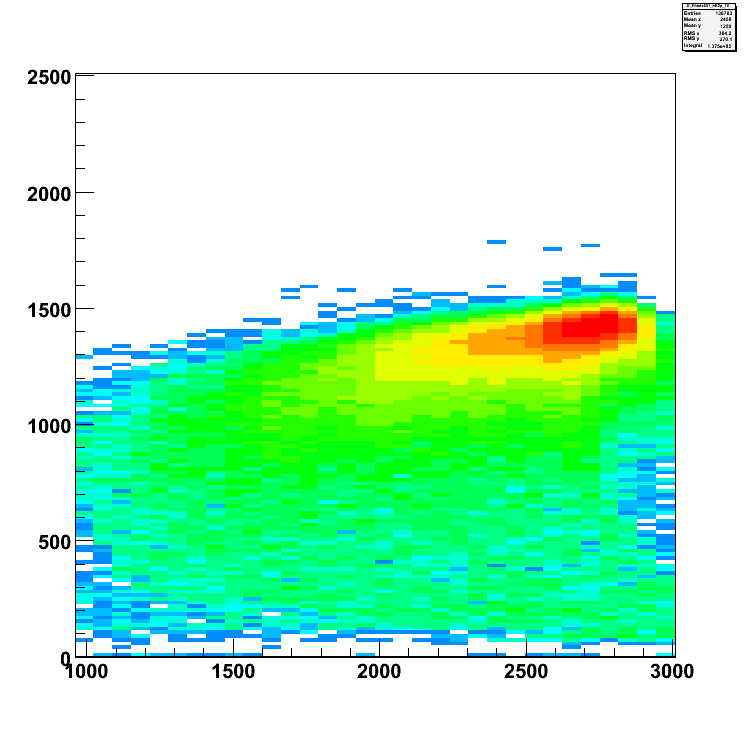 Etot
dE1
dE2
60Fe
60Fe
60Fe
position
position
position
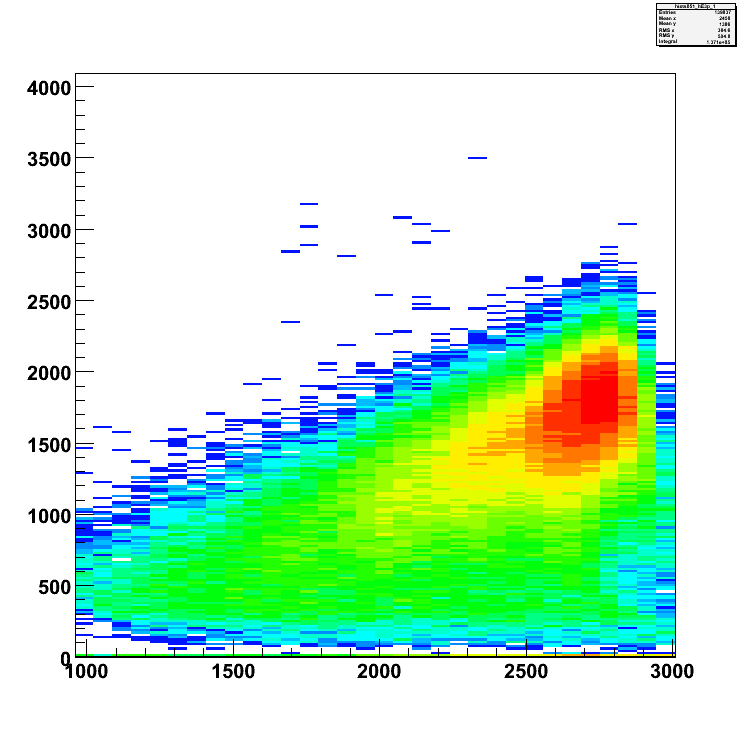 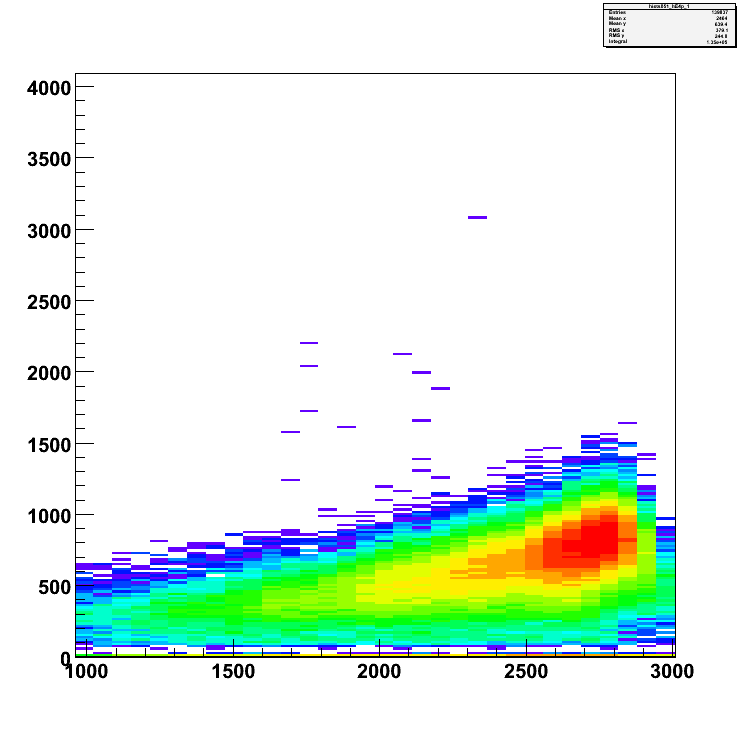 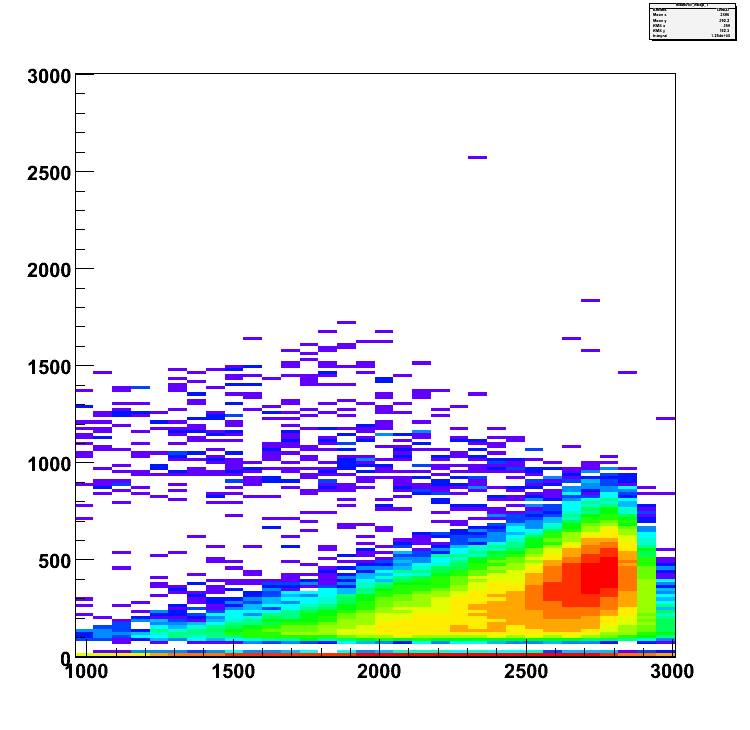 dE3
dE4
dE5
60Fe
60Fe
60Fe
position
position
position
spectra for crust sample: 60Fe/Fe ~ 2·10-15
60Ni
Etot
dE1
dE2
60Fe
60Fe
60Fe
position
position
position
dE3
dE4
dE5
60Fe
60Fe
60Fe
position
position
position
spectra for crust sample: 60Fe/Fe = 1.4 ·10-15
with windows
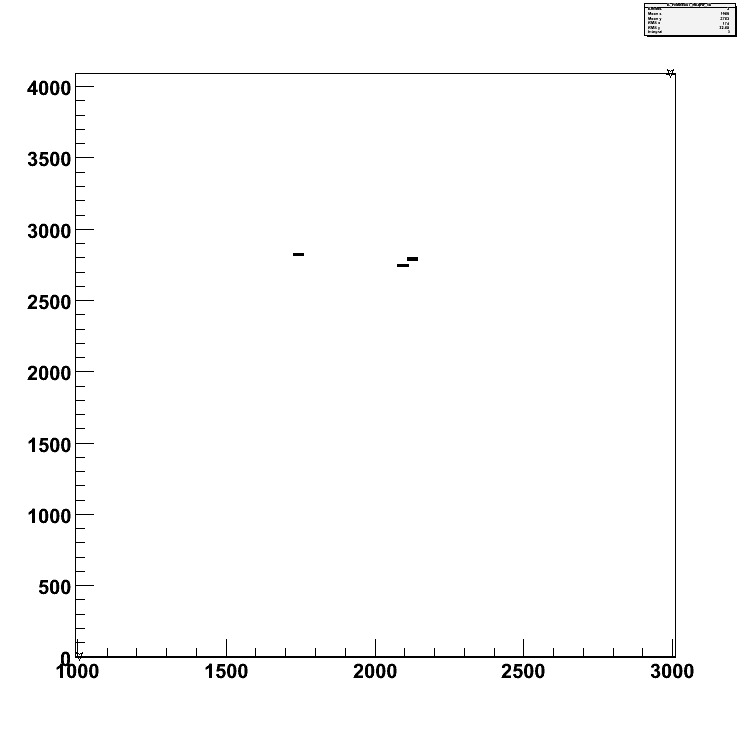 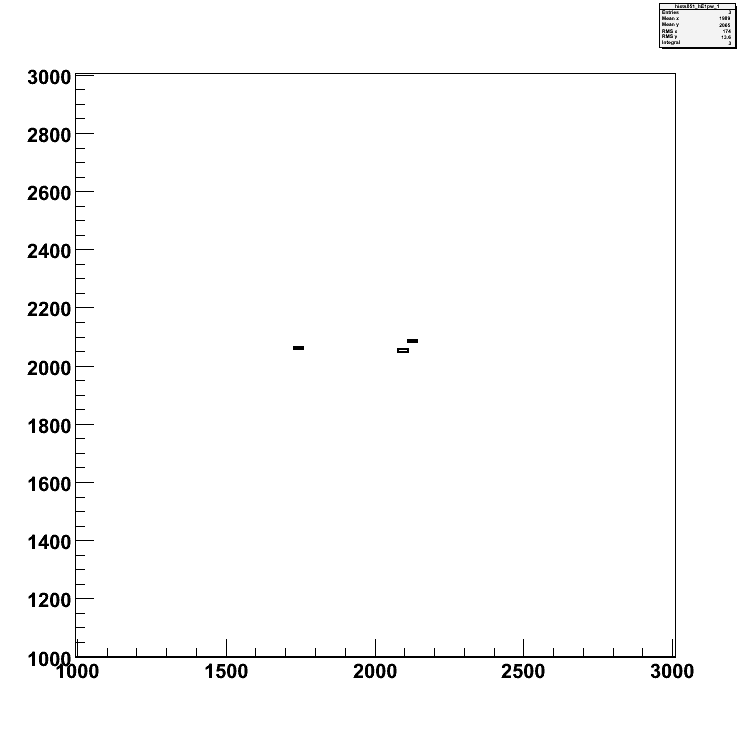 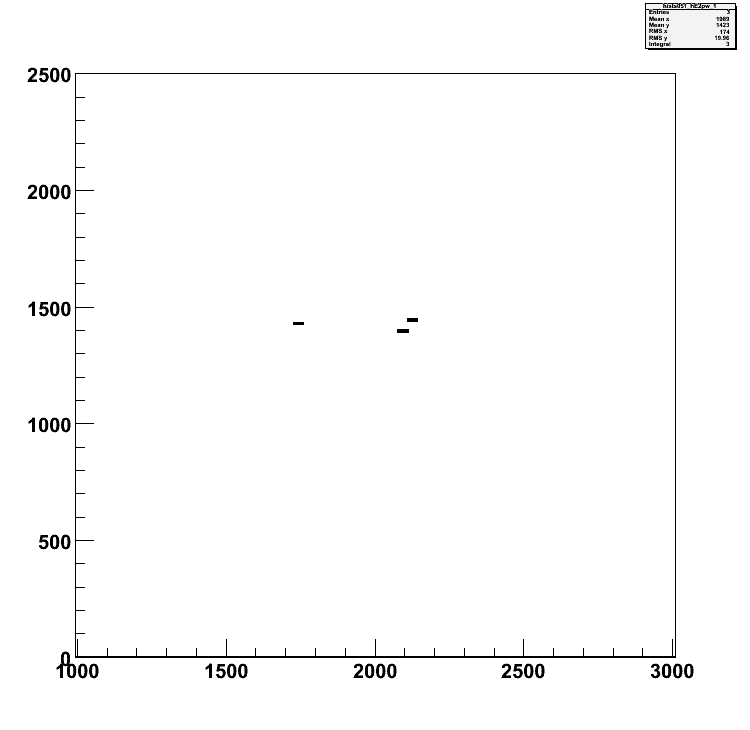 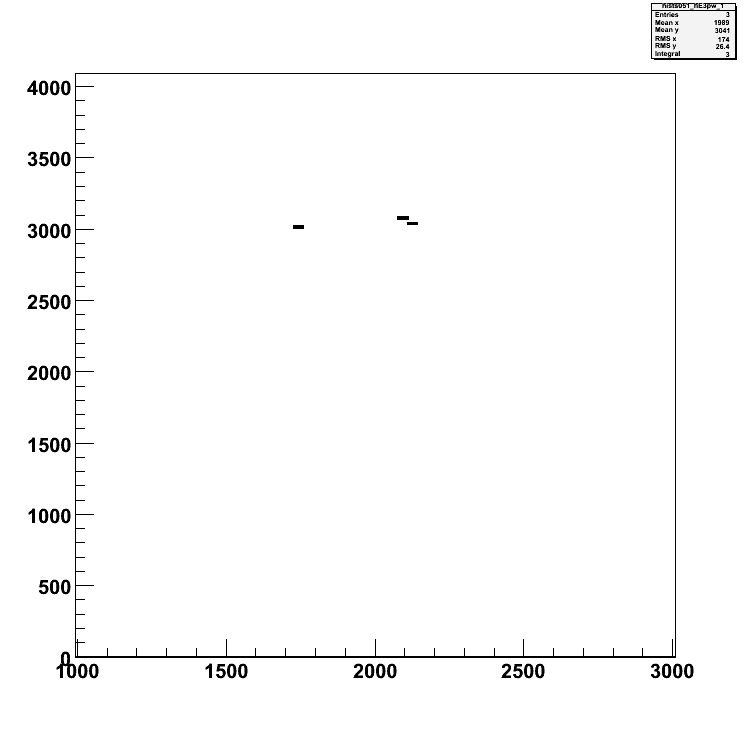 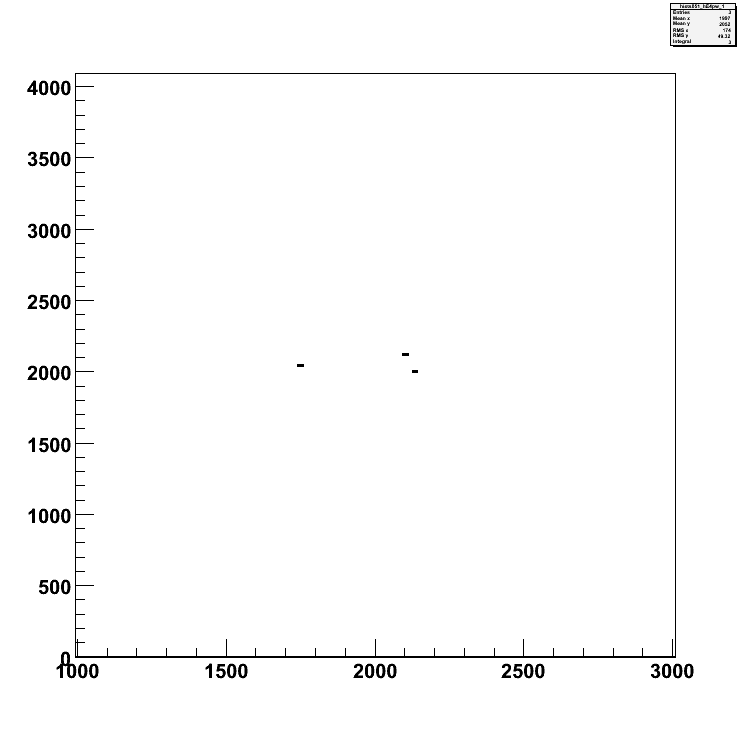 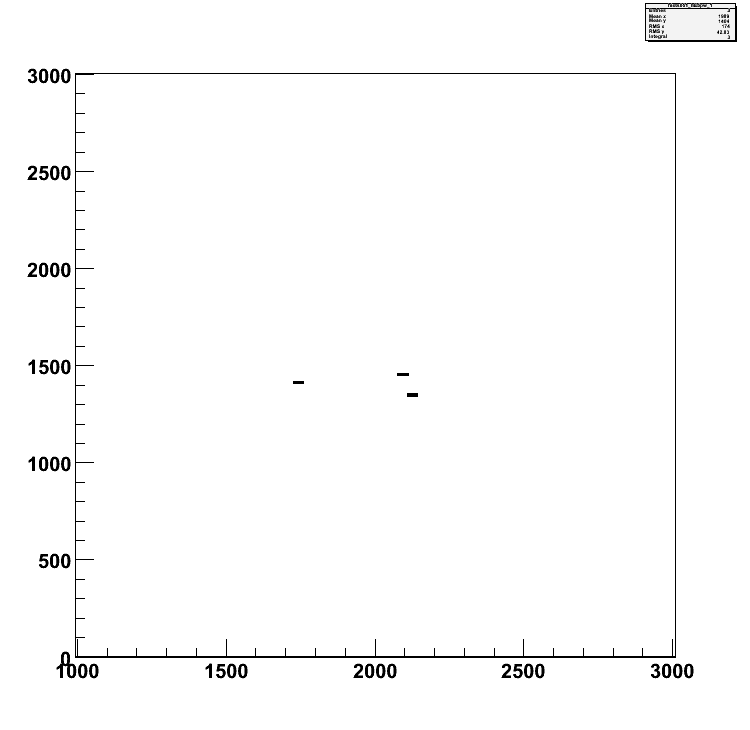 some numbers
1 mA 56FeO-			=>	6·1012/sec
transmission 5%		=>	3·1011/sec
for 60Fe/56Fe = 10-15		=>	3·10-4/sec = 1event/hour
10 mg  56Fe			=>	1020 atoms
1 mA 56FeO-			=>	6·1012 atoms/sec
neg. ion yield  10-3		=>	6·1015 atoms/sec used
sample lasts for		=>	 1.5·104 sec = 4 hours
Application: Manganese Crusts
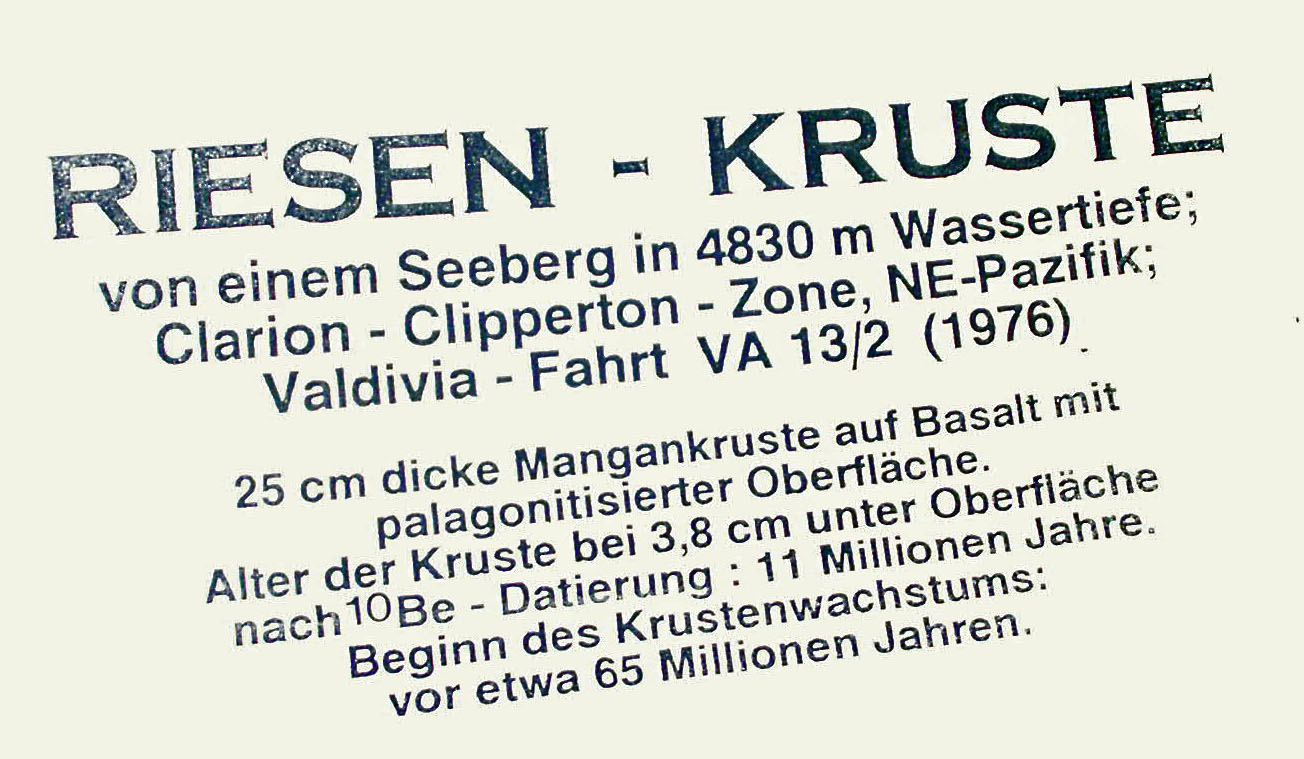 [Speaker Notes: Was suchen wir in Mangankrusten? Welches Signal? Nicht historische Vergangenheit – ist eher ungewöhnlich für Messungen mit Radioisotopen mit langer Halbwertszeit. – ich versuche das zu illustrieren:]
Reservoir: Manganese Crust
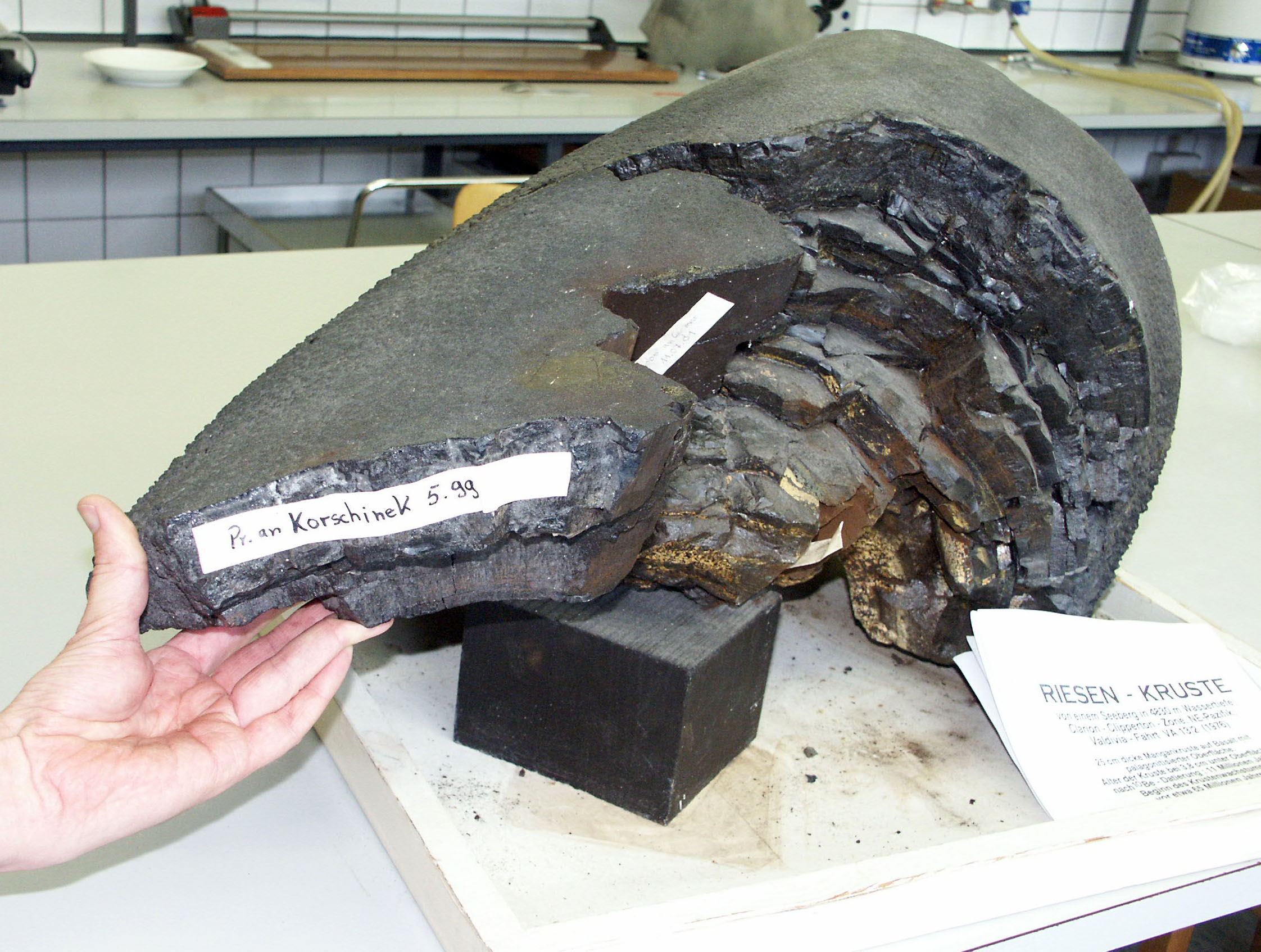 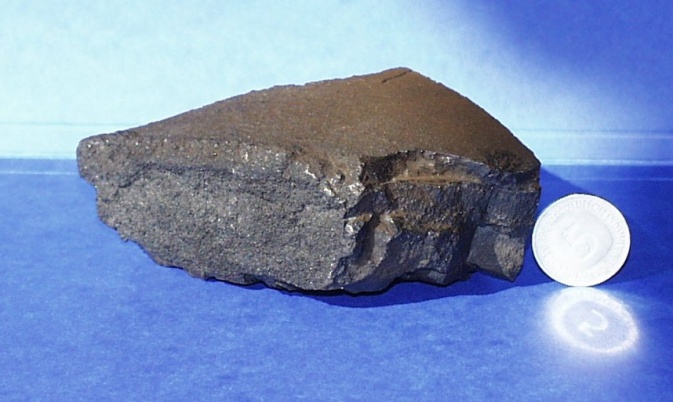 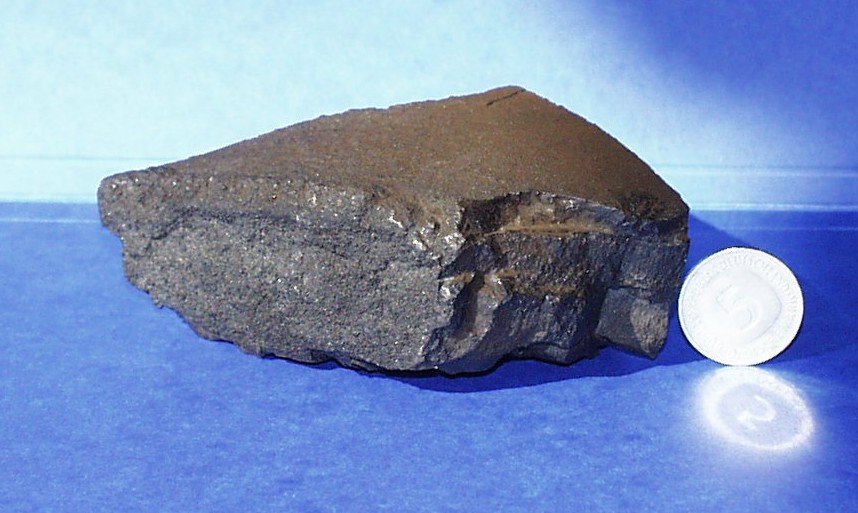 10Be
10Be, T1/2= 1.387 Myr
Korschinek et al. NIMB 2010
Chmeleff et al. NIMB 2010
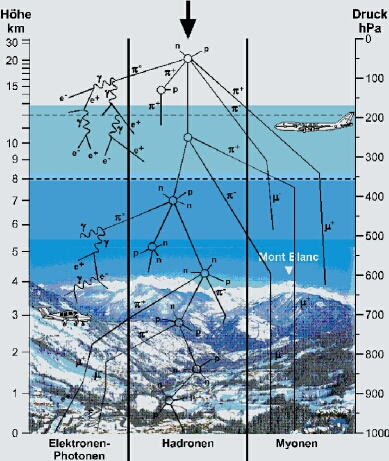 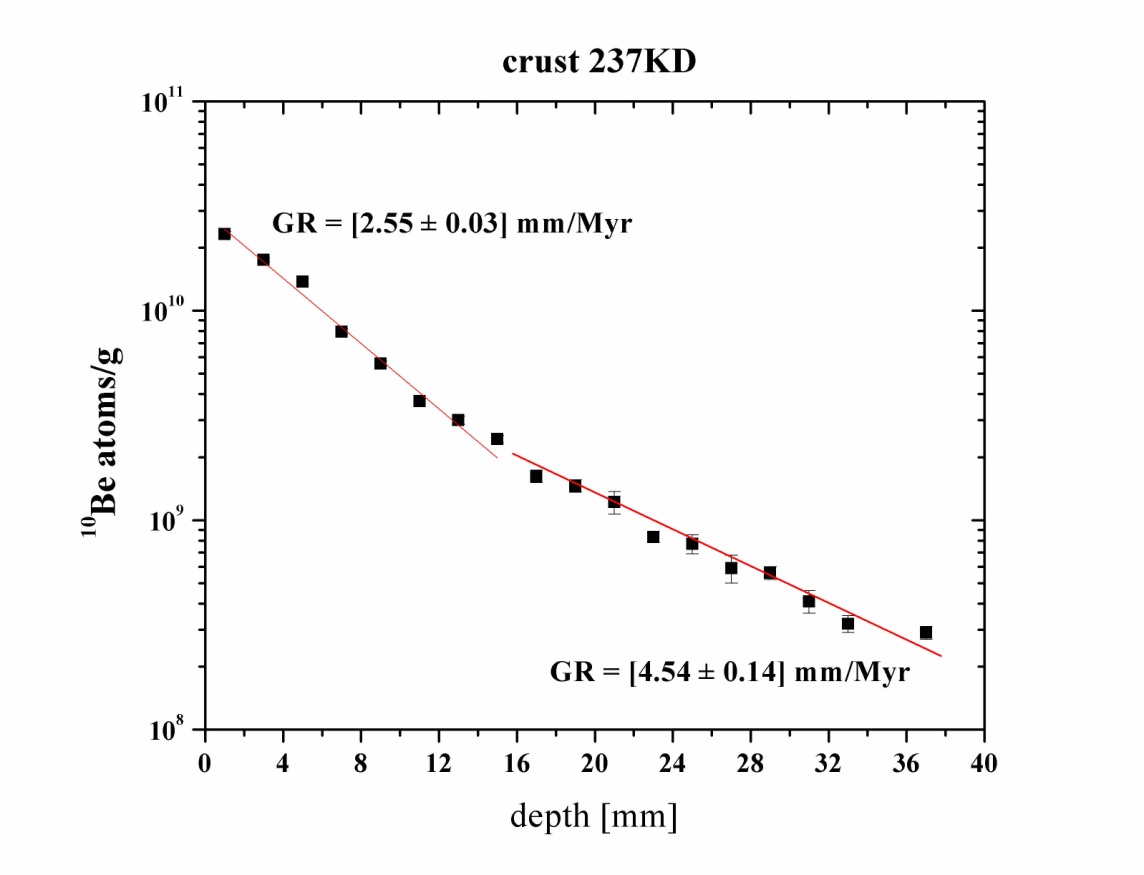 Sample Preparation
Chemical Preparation
1: Whole material
2: Leaching of Fe
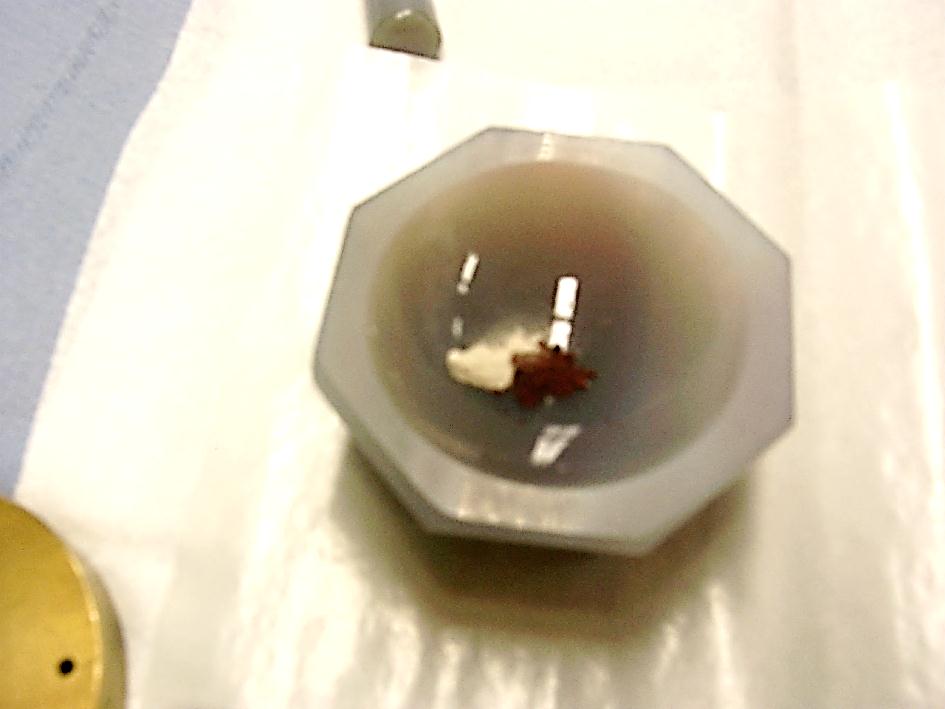 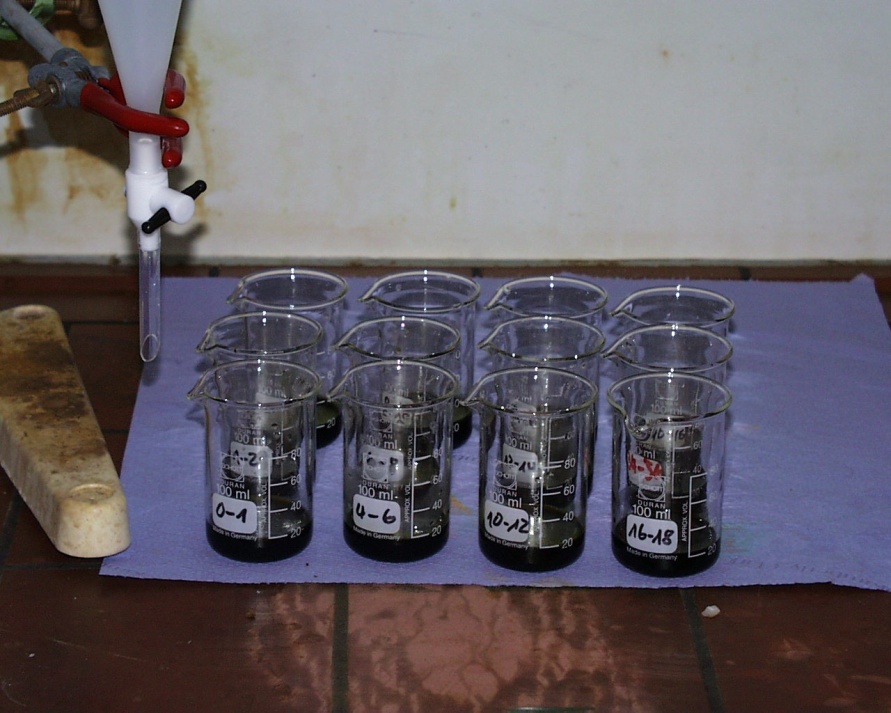 Mixing with Ag powder
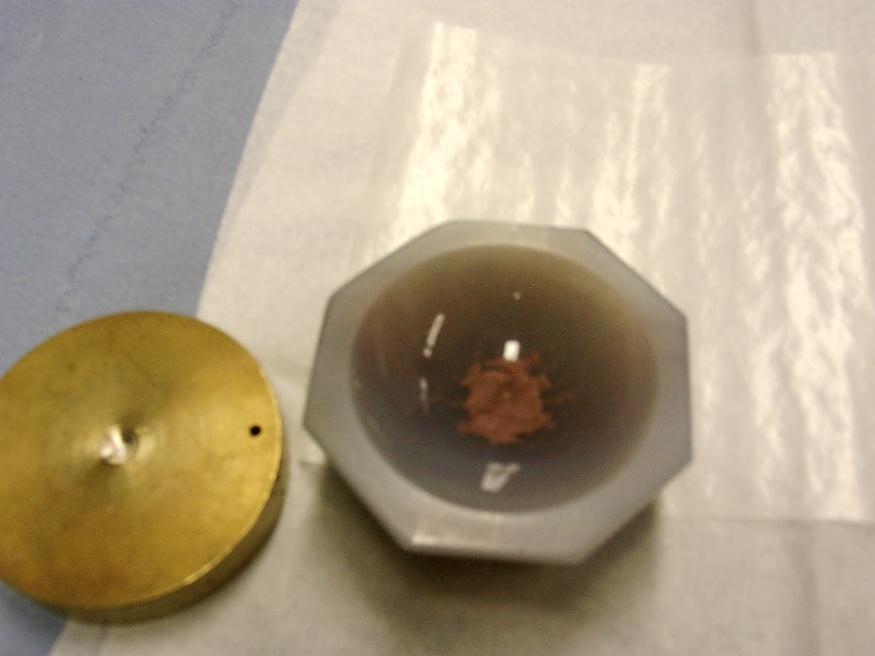 Layers of 1-2 mm
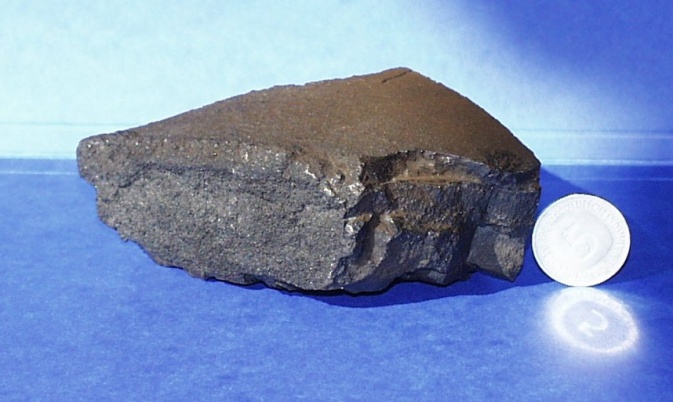 In Sample holder:
+
−
Ionization Chambers
Gas-filled
Analyzing 
Magnet 
System
Thanks to Iris Dillmann
Time-of-flight setup
(3.19m flight path)
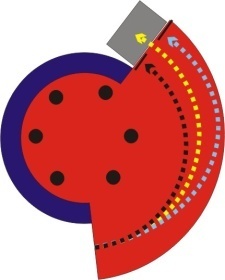 90° Analyzing Magnet
(2nd Mass Separation)
3.19m
Wien 
Filter
Wien 
Filter
TOF
Stop
135° Magnet
B= 0.6-1.2 T
p= 3.5-7 mbar N2
m>mi
v<vi
TOF
Start
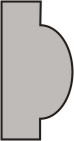 +
Faraday 
Cup
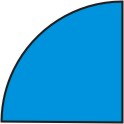 N
S
−
m<mi
v<vi
v>vi
v>vi
Wien 
Filter
+
Switching Magnet
N
S
−
Accelerator Mass Spectrometry
at the 
14 MV Munich MP Tandem
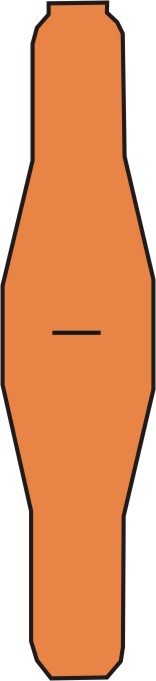 Positive
Ions
Carbon 
Stripper 
Foil


Negative
Ions
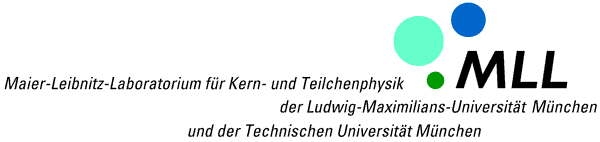 (Cs Sputter)
Negative 
Ion Source
18° Electrostatic 
Deflection
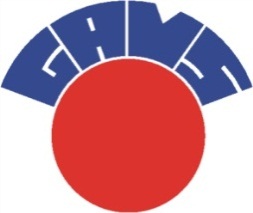 m<mi


m>mi
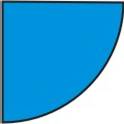 90° Injector Magnet
(1st Mass Separation)
Sample
Measurements with GAMS: Deep See Ferro-Manganese Crust
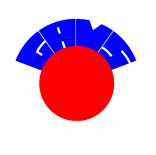 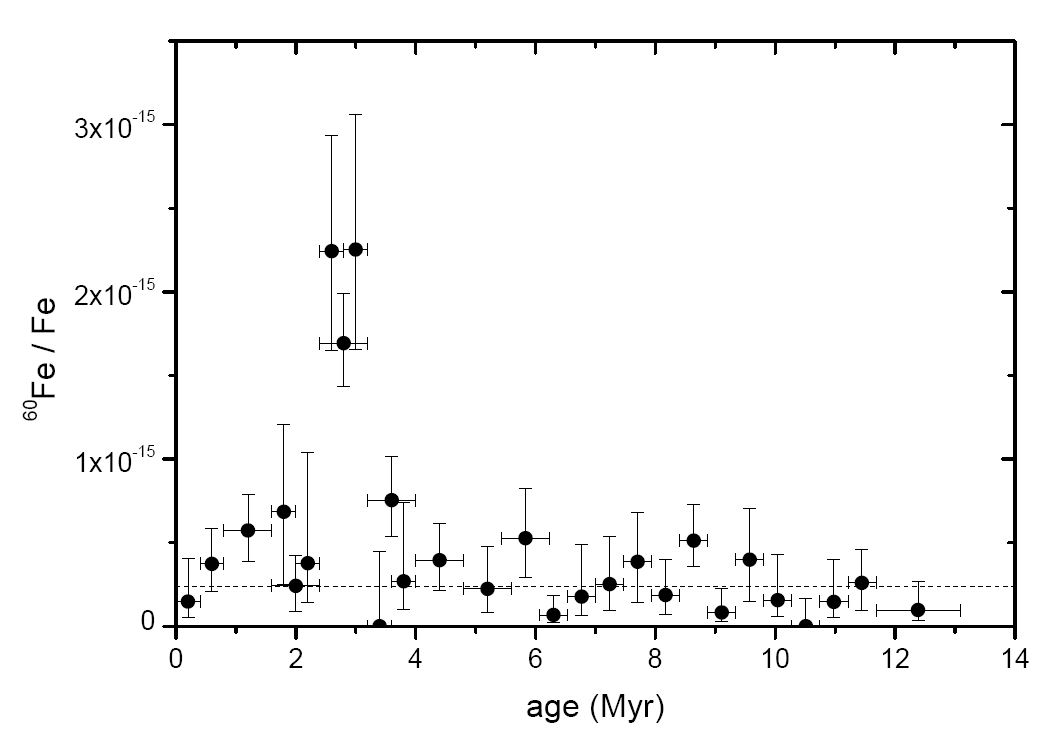 Knie et al. PRL 93 (2004)
Leaching of theFerro-Manganese Crust
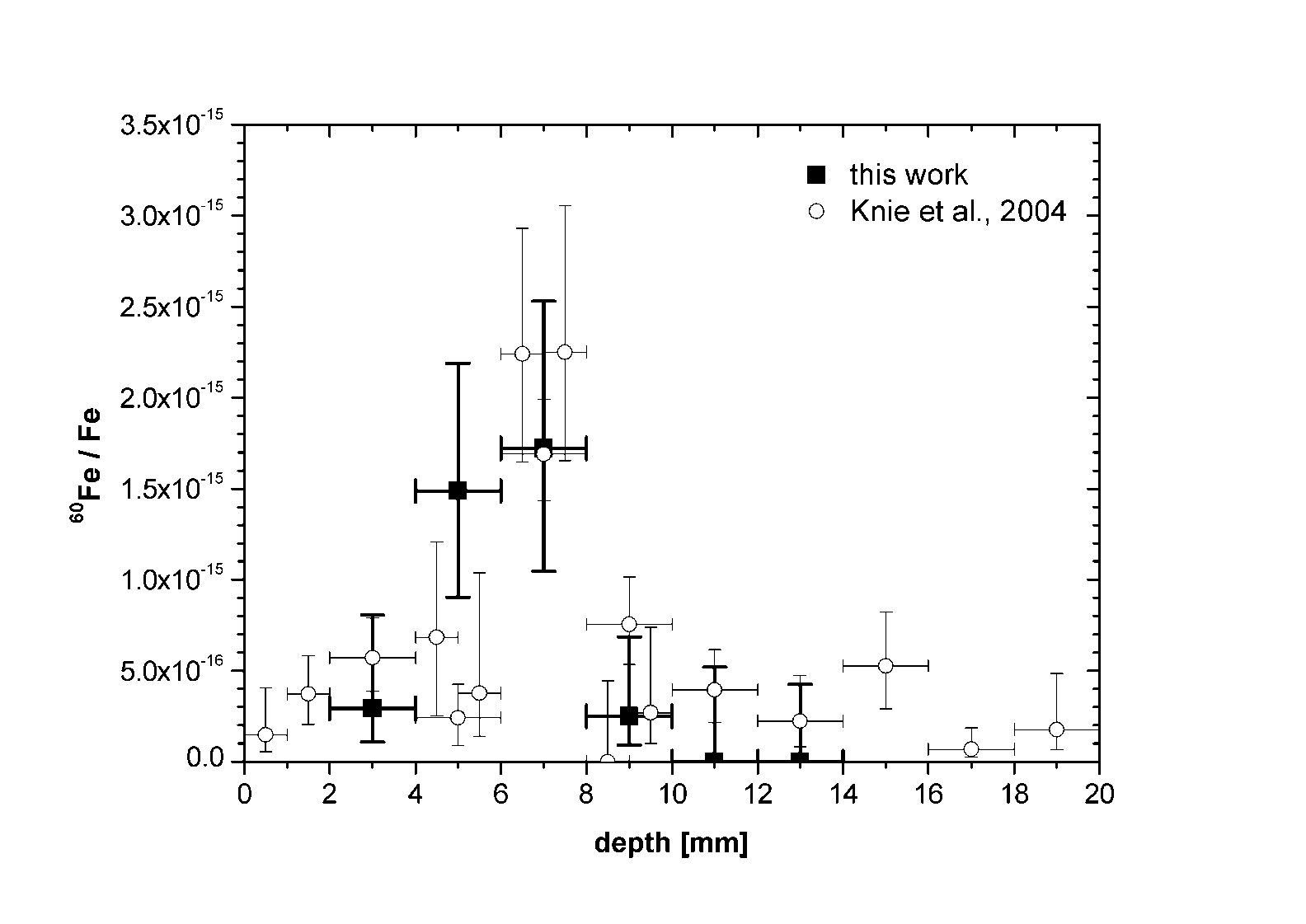 The pacific was enriched in 60Fe 2.2 Myr ago!
Fitoussi et al. PRL 93 (2008)
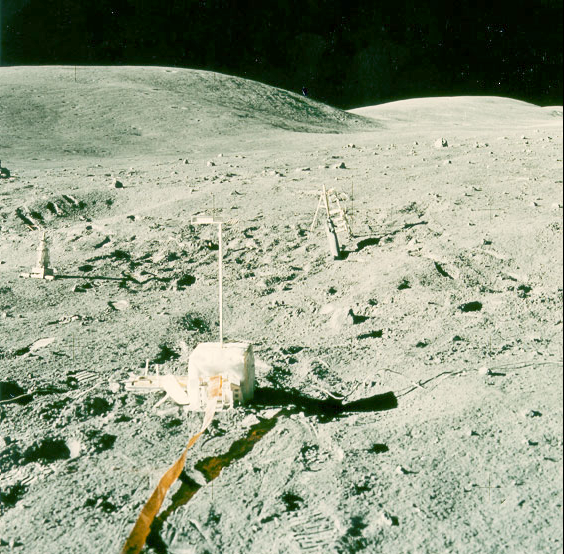 Signal in more reservoirs: Moon
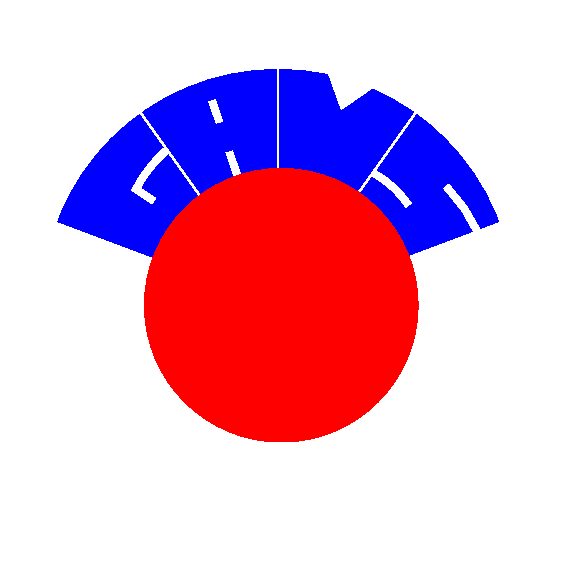 collaboration with G. Herzog et al. (Rutgers University) and NASA

First measurement!
D.L. Cook et al., 40th Lunar and Planetary Science Conference (2009), 1129.
[Speaker Notes: From lunar compendium meyer et al. 2007 A16drill.pdf 
Figure 1: Photo of ALSEP site at Apollo 16 after deep drill core was taken. The drill moter
is in view. Approximate location of drill hole in red. Stone Mountain about 5 km distant.
AS16-113-18367.]
First measurements: 60Fe from Lunar Samples
Potential origins:
 Galactic Cosmic Rays
 Solar Cosmic Rays
 Deposition of SN debris
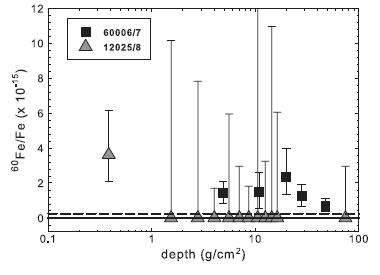 Cook et al, LPSC  XXXIX (2009)
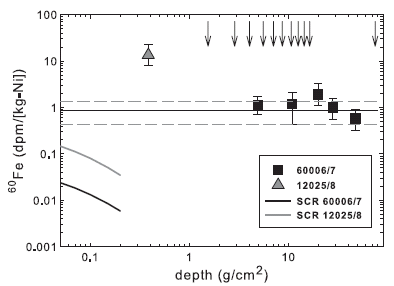 Cook et al, LPSC  XXXIX (2009)
P60Fe-GCR = (0.88±0.44) dpm/kg Ni
Knie et al, Planetary Science Letters 34, 729 (1999)
P60Fe-SCR = 0.07– 0.45 dpm/kg Ni  on the surface
Cook et al, LPSC  XXXIX (2009)
[Speaker Notes: This graph show the results of 60Fe measurements performed in the year 2005 in the Maier Leibnitz Laboratorium also by our group. The graph on the left show the 60Fe to stable iron. Signal of 60Fe above blank level were observed in all five samples from the core of Apollo 16 and in the uppermost sample from core 12025/8, but not in any of the deeper samples from this core, where no single 60Fe event was detected and only upper limits could be determined.
There are 3 potential origins for 60Fe on the Moon: Production by galactic cosmic rays, production by solar cosmic rays or deposition of SN debris. We can estimate the contribution of GCR by comparing our results with the activity measured in iron meteorites. GCR produce a mean rate of 0.88 dpm/kg Ni (solid line on the right graph, dashed line indicate 1 SD deviation). All five sample from Apollo 16  have activities that are comparable to the range of GCR values in meteorites. Almost all of the other samples had no detectable 60Fe, but the large uncertainties place these results within the range of GCR values.
Calculation have been performed in order to estimate the production rate by SCR. This is greatest at the surface and quickly decreases with depth. No contribution is expected at the depth of the samples from the Apollo 16 core.]
AMS at GAMS
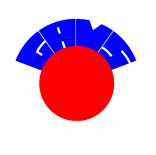 AMS Setup in Garching
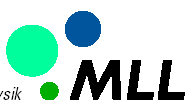 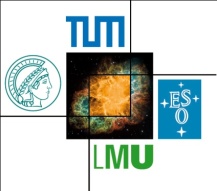 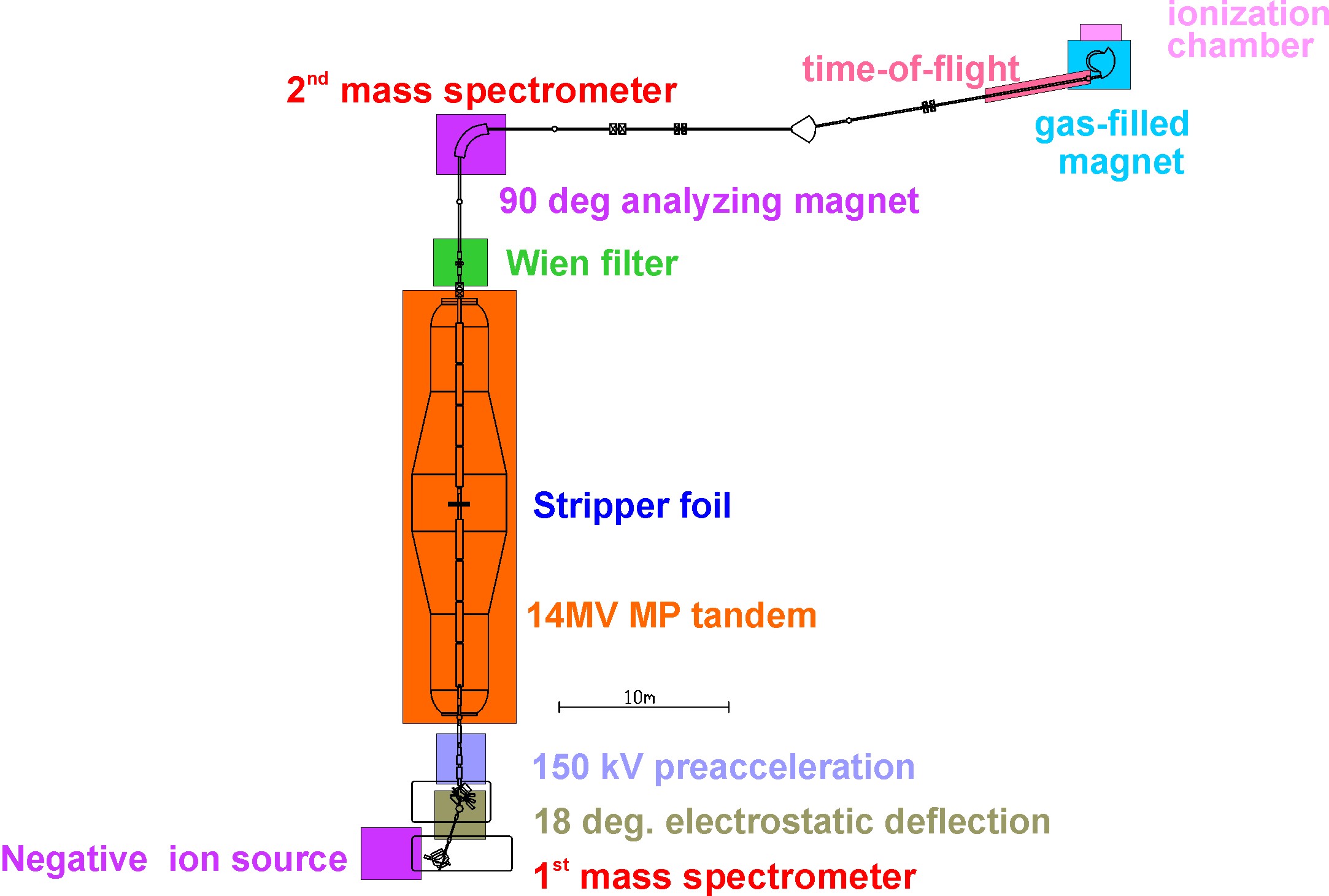 Andres Arazi
Pankaj Baghel
Shawn Bishop
Iris Dillmann
Thomas Faestermann
Leticia Fimiani
Jose M. Gomez Guzman
Karin Hain
Klaus Knie
Gunther Korschinek
Johannes Lachner
Peter Ludwig
Moumita Maiti
Astrid Meier
Hisham Nassar
Mikhail Poutivtsev
Werner Rühm
Georg Rugel
Anton Wallner
Wien filter 2
1
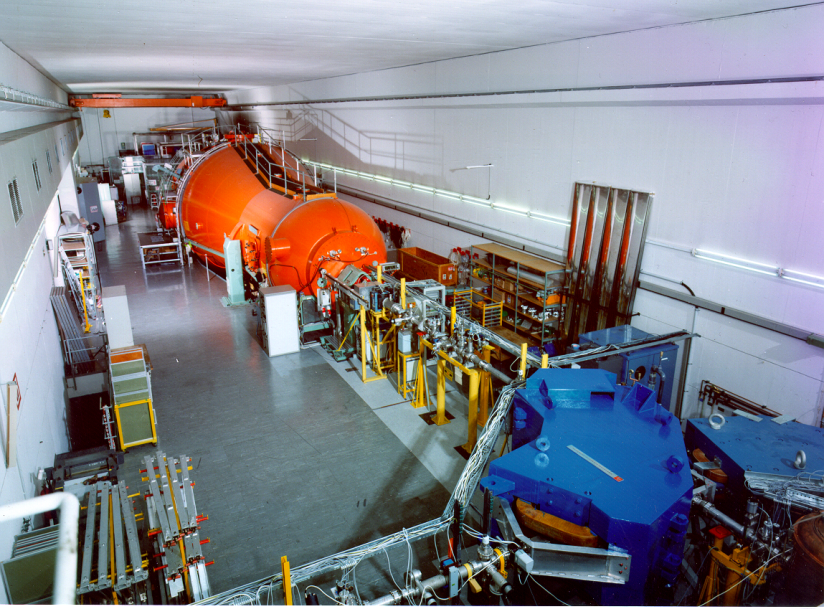 Accelerator Mass Spectrometry
challenge: isobar separation
	luck (e.g. for 14C- no stable 14N- ion); X-ray coincidence;	deflection in a gas-filled magnet
	chemistry
	specific energy loss	
	absorber foil and ESA	(electrostatic analyzer)
DREAMS
Example (10Be and 10B):
m(10Be)=  10.0135 AMU (T1/2 = 1.387 Myr)
m(10B)  =  10.0129 AMU (stable)
Dm:  6 × 10-5
[Speaker Notes: Again challenge of AMS – isobar separation!
Different methods – most famous –wide applications for AMS C-14 luck – understanding the whole process many disciplines involved to make the ultrasensitive measurements

As an example – worst case looking for an radionuclide in a matrix of the isobar!]
AMS detection system
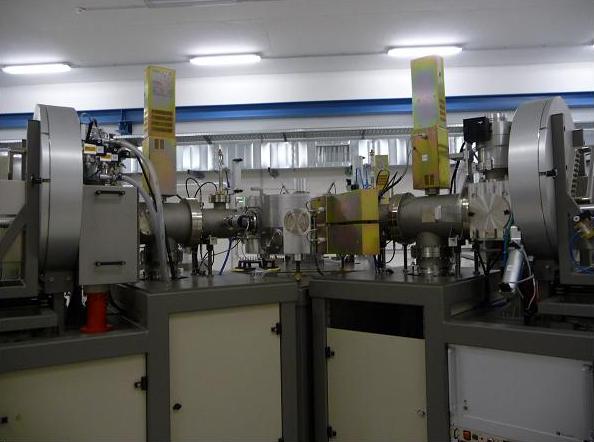 AMS ion sources
Dresden AMS facility  -  DREAMS
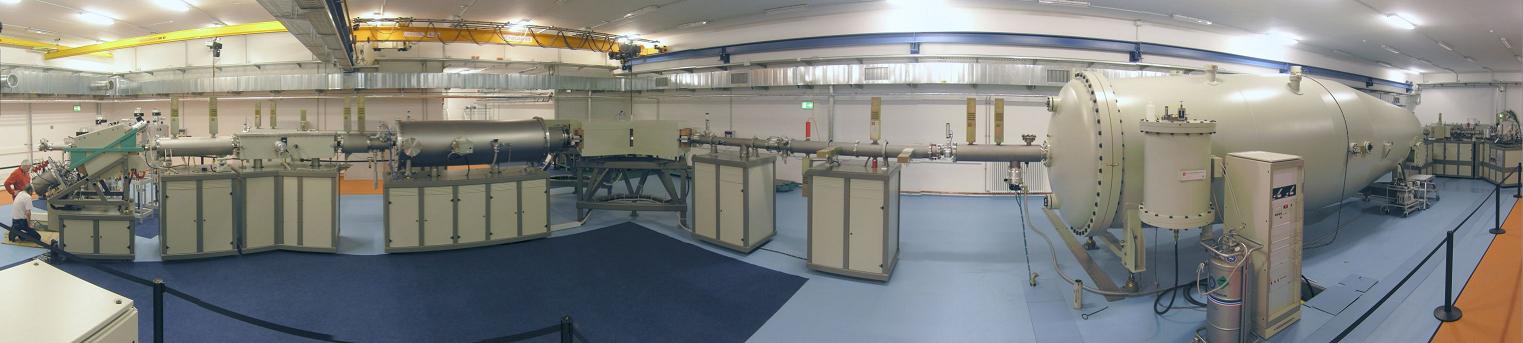 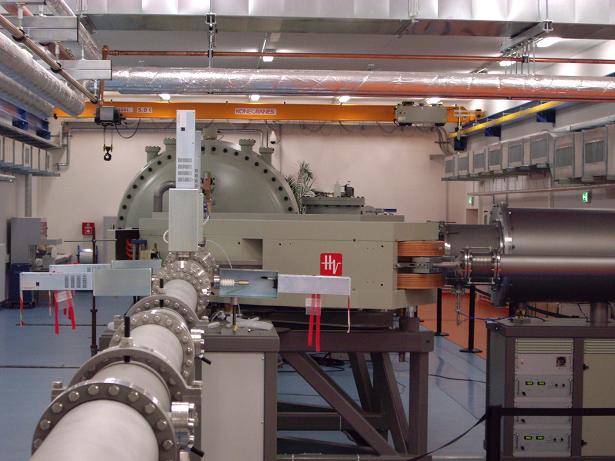 New 6 MV accelerator
Chambers
Magnets
Accelerators
Ion sources
Beam lines
10 m
Ion Beam Center at Helmholtz-Zentrum Dresden-Rossendorf
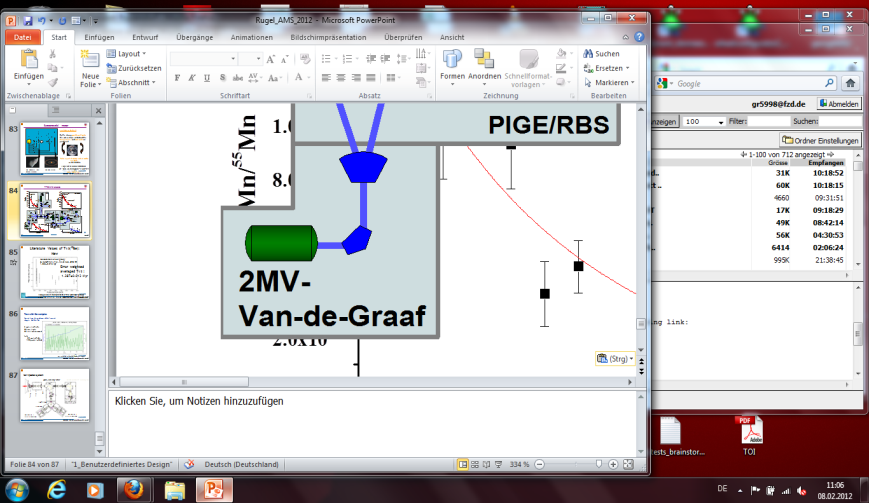 10 m
6 MV Tandetron for AMS, IBA and HEII
6 MV Tandetron
AMS injector
AMS section
Ion implantation 
section
IBA & II injector
90°- AMS analyzing magnet
IBA analyzing magnet
Faraday cups for  9Be, 12C, 13C, 27Al, 40Ca, 35Cl, 37Cl, 127I, …
AMS sputter sources
Absorber foil for isobar suppression
35°  ESA
Installed in 2009-2010
30° vertical magnet
Terminal voltage:     0.3 - 6.0 MV

Maximum TV:           6.6 MV

Terminal voltage stability:   ~ 10-5
Gas ionization detector
Automatic 
wafer handling system 
for HE ion implantation
Cooled base
Insulator
Ionizer
Cathode
1 cm
AMS target holder
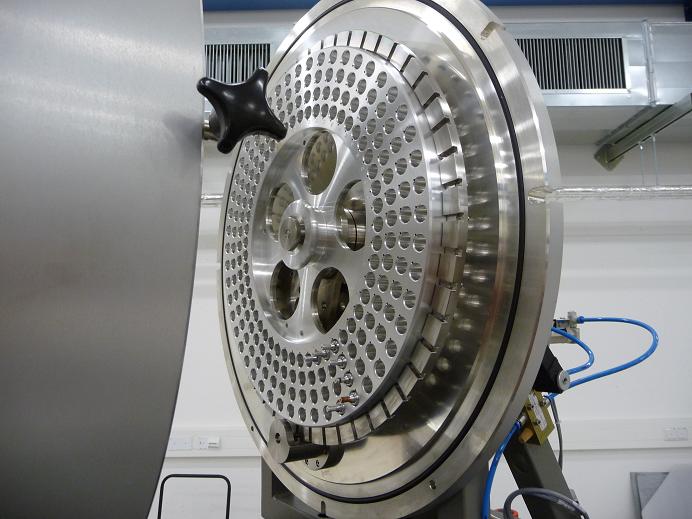 Negative Ions
Extractor
Magnetic 
manipulator
(HV insulated)
Insulator
Ionizer shroud
Cs - Vapor
20 cm
20 - 30 kV
Extraction voltage
3 - 10 kV
Sputter voltage
Wheel for 200 samples (4 x 50)
AMS ion source: 
Cs sputter ion source SO-110 (HVEE)
AMS ion injector
Better precision by an
sequentially isotope injection by a bouncer magnet
Bouncer magnet
Magnet chamber 
on high potential: up to 3 kV

Switching frequency: ~100 Hz

stable nuclide:  100 µs 
Radionuclide:   10 ms 
Waiting:            400 µs
X-Slit
54° ESA
AMS-Source
10 m
6 MV Tandetron for AMS, IBA and HEII
6 MV Tandetron
AMS injector
AMS section
Ion implantation 
section
IBA & II injector
90°- AMS analyzing magnet
IBA analyzing magnet
Faraday cups for  9Be, 12C, 13C, 27Al, 40Ca, 35Cl, 37Cl, 127I, …
AMS sputter sources
Absorber foil for isobar suppression
35°  ESA
30° vertical magnet
Terminal voltage:     0.3 - 6.0 MV

Maximum TV:           6.6 MV

Terminal voltage stability:   ~ 10-5
Gas ionization detector
Automatic 
wafer handling system 
for HE ion implantation
AMS facility: high energy side
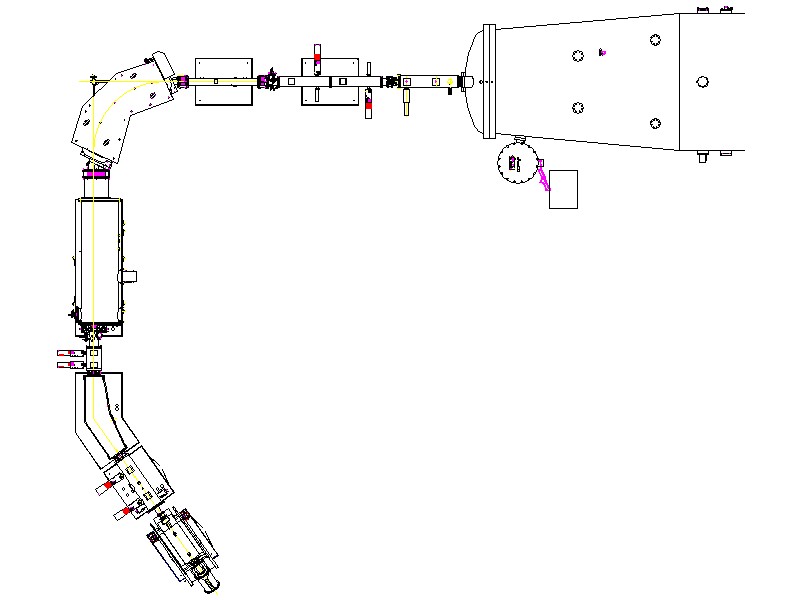 90°-AMS magnet
Aperture  4
Quadrupole
triplet lens
Faraday cup chamber
Fixed FC (for 12C)
Moveable FC
Absorber foils
Quadrupole lens
35°-elektrostatic analyzer (ESA)
Quadrupole lens
30° vertical magnet
Faraday cup
Detector (Gas ionization chamber)
Fixed FC
Moveable FC
Faraday cup chamber
AMS facility: measurement of stable isotopes
High precision moveable FC for stable isotopes and energy stabilization 

Slit system for HV stabilization in the moveable FCs
90°-AMS magnet
fixed Faraday cup
2 moveable Faraday cups
Radioisotope path 
to absorber foil and 35°-ESA
Faraday cups
Q-lens
Beam
35°- ESA
Si3N4- absorber foil holder
Si3N4- absorber foil set
Isobar suppression

Main interest at DREAMS:  10Be, 26Al, 36Cl, 41Ca and 129I


	10Be - 10B 
                                       absorber foil and 35° ESA  for isobar suppression
	36Cl  - 36S
Foil thickness: 1 µm, 500 nm, 200 nm
AMS detector
Vertical 30°-magnet and gas ionization detector
Gas:           Isobutene (8 - 40 mbar)

4 anodes:   ΔE1, ΔE2, ΔE3, Erest 

Window:     75 nm thick silicon nitride (8x8 mm2)
AMS detector
Ions
10 cm
HVEE
Detector without housing
Gas ionization detector with 4 anodes
A         B        C          D      Anodes
Ions
Gas ionization
Isobutane C4H10
36Cl
36S
Isobutene, 17.5 mbar
Test with 10Be samples

current dependence: NIST 4325 standards
Replica measurements of 10Be isolated from material originating from the LL chondrite Dhurmsala
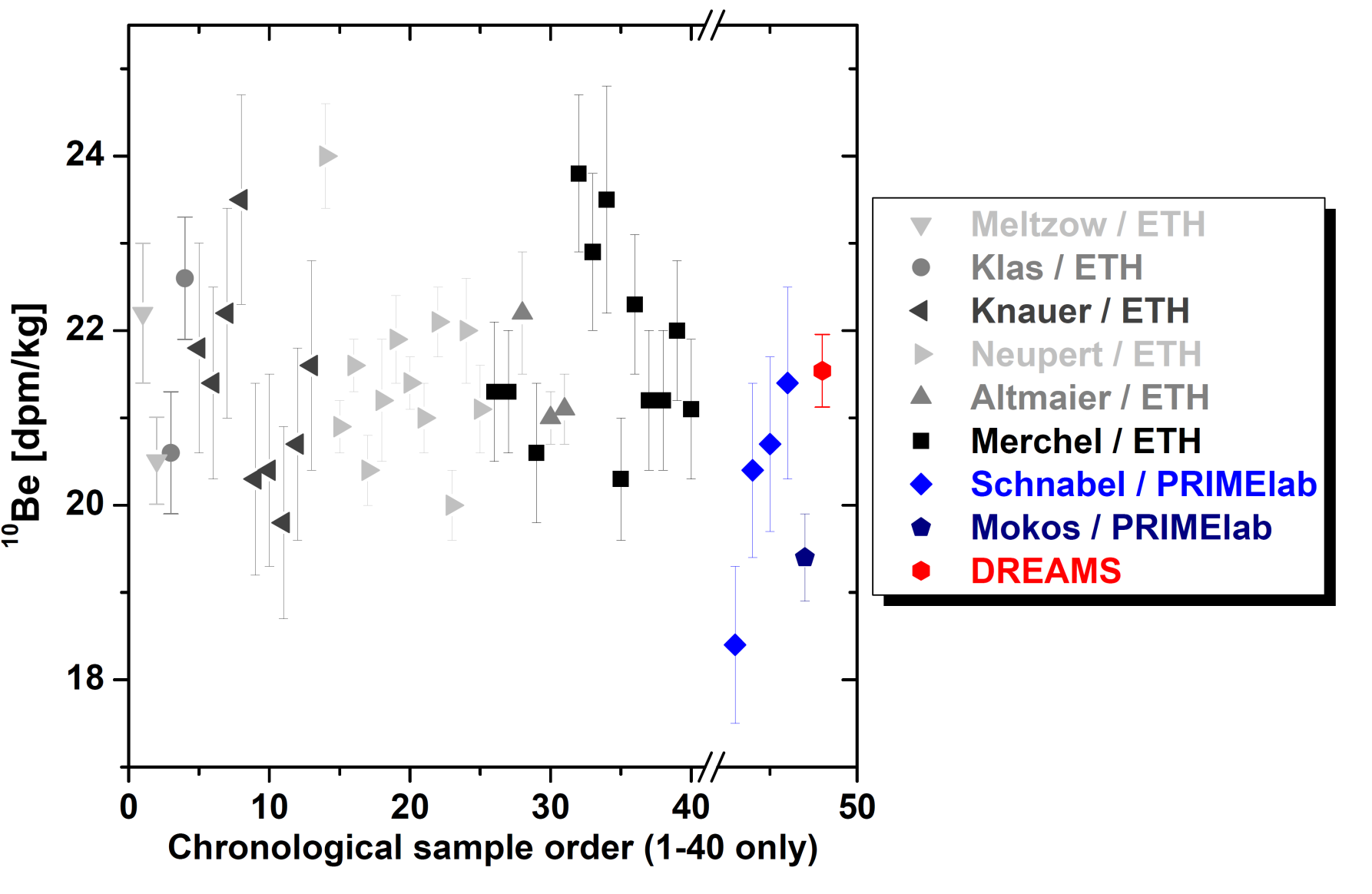 [Speaker Notes: Fig. 3: Replica measurements of 10Be isolated from material originating from the LL
chondrite Dhurmsala (Fragment 2/3A, ~70 g without ~1 g of metal, homogenised to size fraction of <125 μm [NEU93]. AMS targets have been prepared at four chemistry labs (U of Cologne, U Hanover, Rutgers U, PRIMELab) by eight scientists (M. Altmaier, W. Klas, M. Knauer, B. Meltzow, S. Merchel, J. Mokos, U. Neupert, C. Schnabel) [MER98 and references therein]. AMS measurements have been performed from 1994-1998 at ETH Zurich (values adapted to new half-life and standard values [KUB10]) and PRIMElab. The new DREAMS  10Be value is from BeO prepared in 2011 from ~150 mg of the same Dhurmsala fraction.]
currents (µA)
terminal voltage (MV)
stripped to
extraction as
total transmission (%)
(with absorber foil)
only absorber foil
total with absorber foil
suppression factor
background

precision (%)
Current performance data DREAMS (2010/2011)
26Al
36Cl
41Ca
129I
10Be
BeO-         Al-	            Cl-	       CaF3-            I-
2 - 7	 0.2 - 0.5        20 - 30           0.15 - 0.2     3 - 5
4.5	    2.7	            6.0                  5.8            5.0
Be2+	    Al3+	                Cl5+	        Ca4+                 I5+
Be4+	                        Cl11+
58	   35	           26	        16              9
36
12
21
3
2·106
7·103
4.5·10-16      8·10-16         3 ·10-15        8 ·10-15        2 ·10-13
0.7             2.3	    2.7	            2.5             1.2
 (at 10-12)     (at 10-12)      (at 10-12)        (at 10-11)      (at 10-11)
*no AgBr backing! Ni cathodes with Ni pins
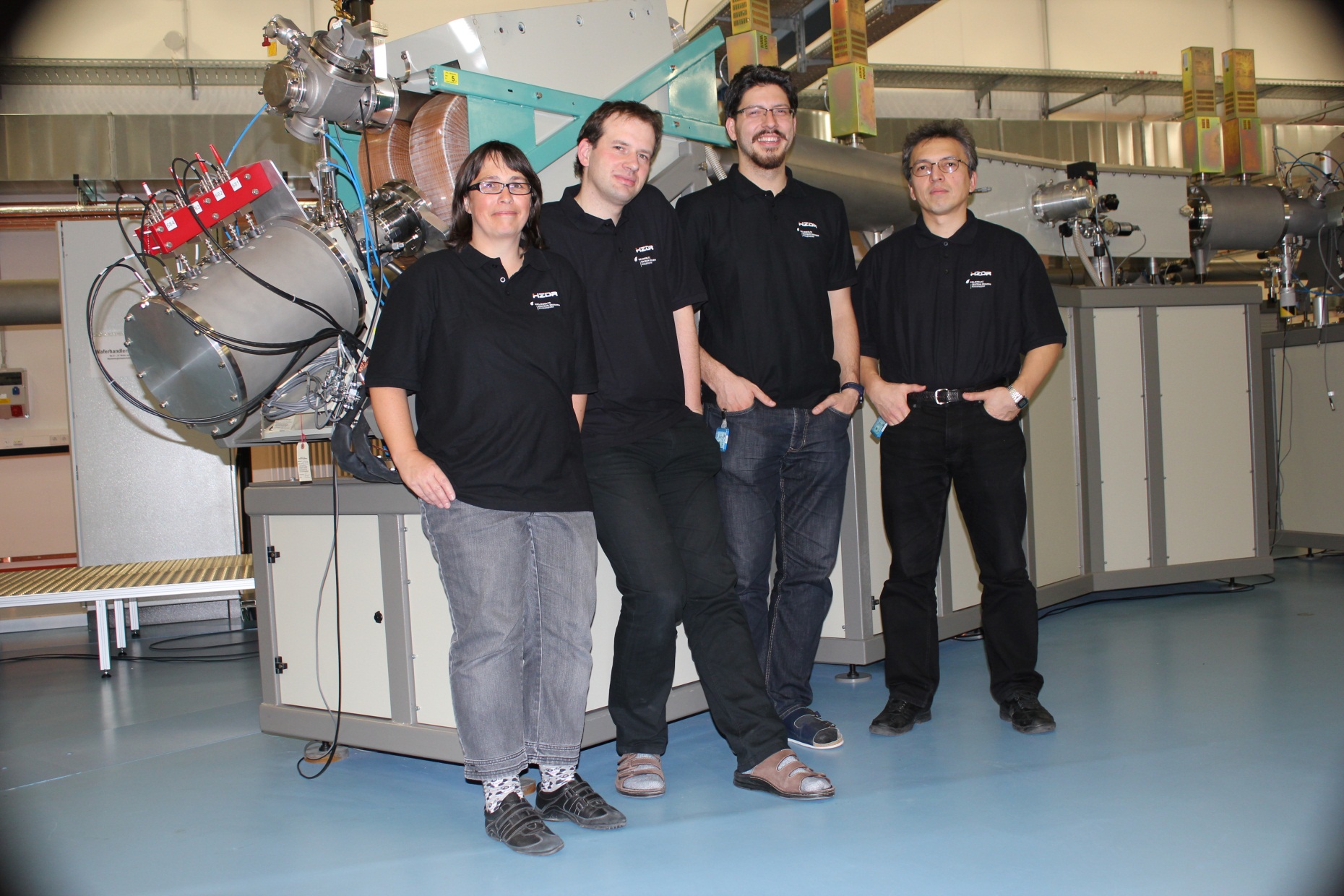 Thanks to the AMS group at HZDR (DREAMS)
Sh. Akhmadaliev,
S. Pavetich,  S. Merchel
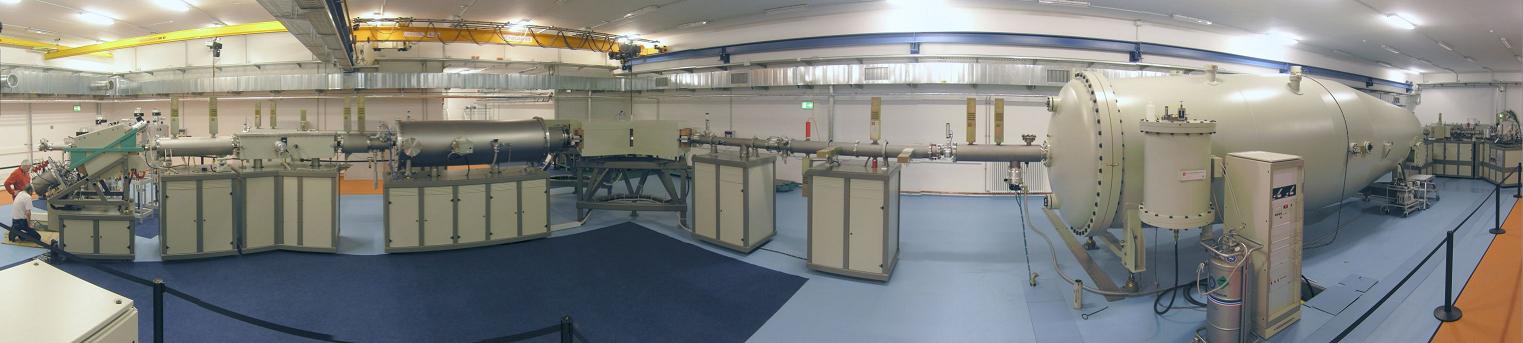 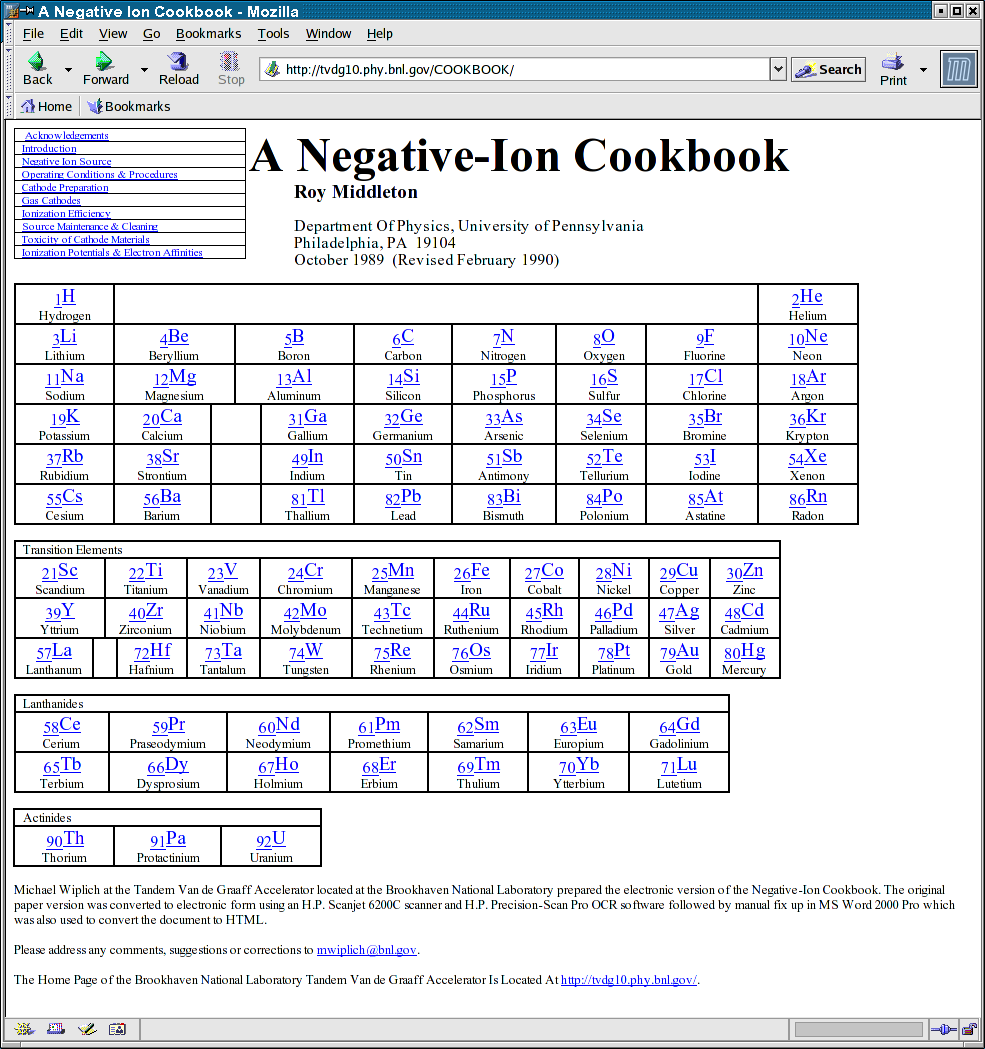 New Isotopes ?

First: Look into the
Ion Cook Book
Scanned version available under:
http://tvdg10.phy.bnl.gov/COOKBOOK/
Find someone for your DREAMS to become true !
Thank you for your attention !